Sultanate of Oman 
Ministry of Education
English For Me
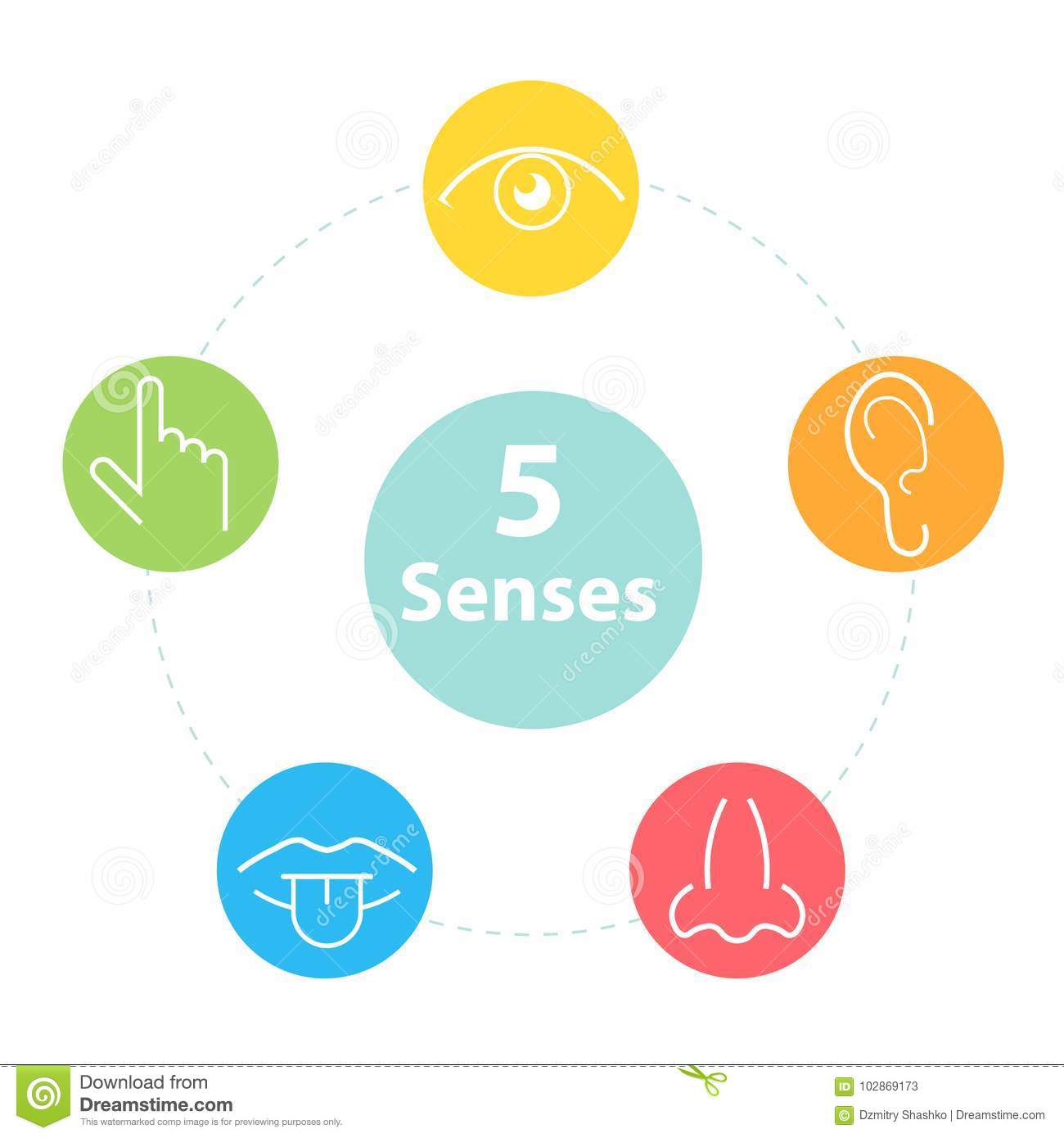 Grade : 2
Unit  : 3     
Lesson:6-10
Done by: T. Ahad Hilal AL.Jabri.
أجلس في مكان هادئ
Sit in a quite place
Lesson Rules
مصدر الصور
https://www.pngegg.com/ar
أتناول الإفطار قبل الحصة
Eat breakfast before the lesson
أحافظ على نظافتي الشخصية
Always keep clean
ألتزم بوقت الحصة
Be on Time
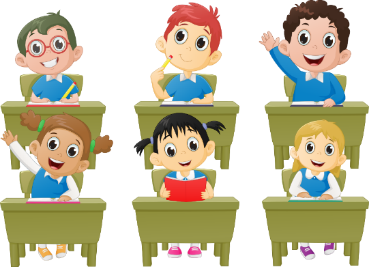 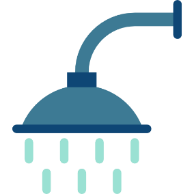 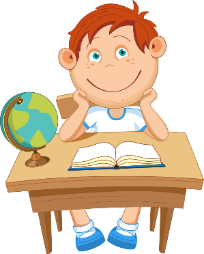 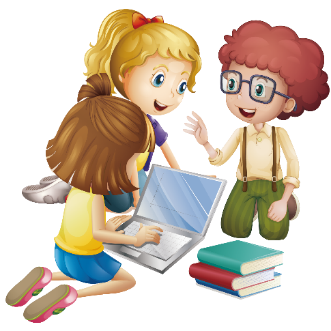 أشارك مع المعلم الأنشطة
Participate with the teacher
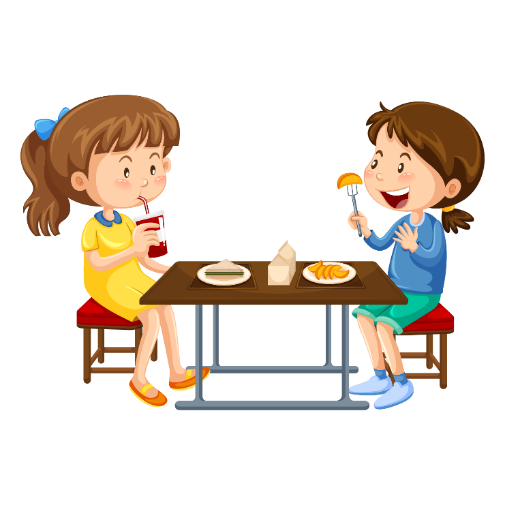 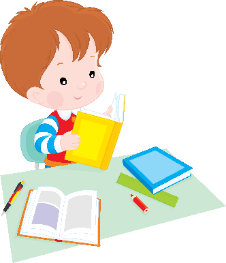 أستأذن عند الإجابة
Raise my hand to participate
أستأذن عند الذهاب الى دورة المياه
Ask for permission to go to toilet
مصدر الصور
https://www.pngegg.com/ar
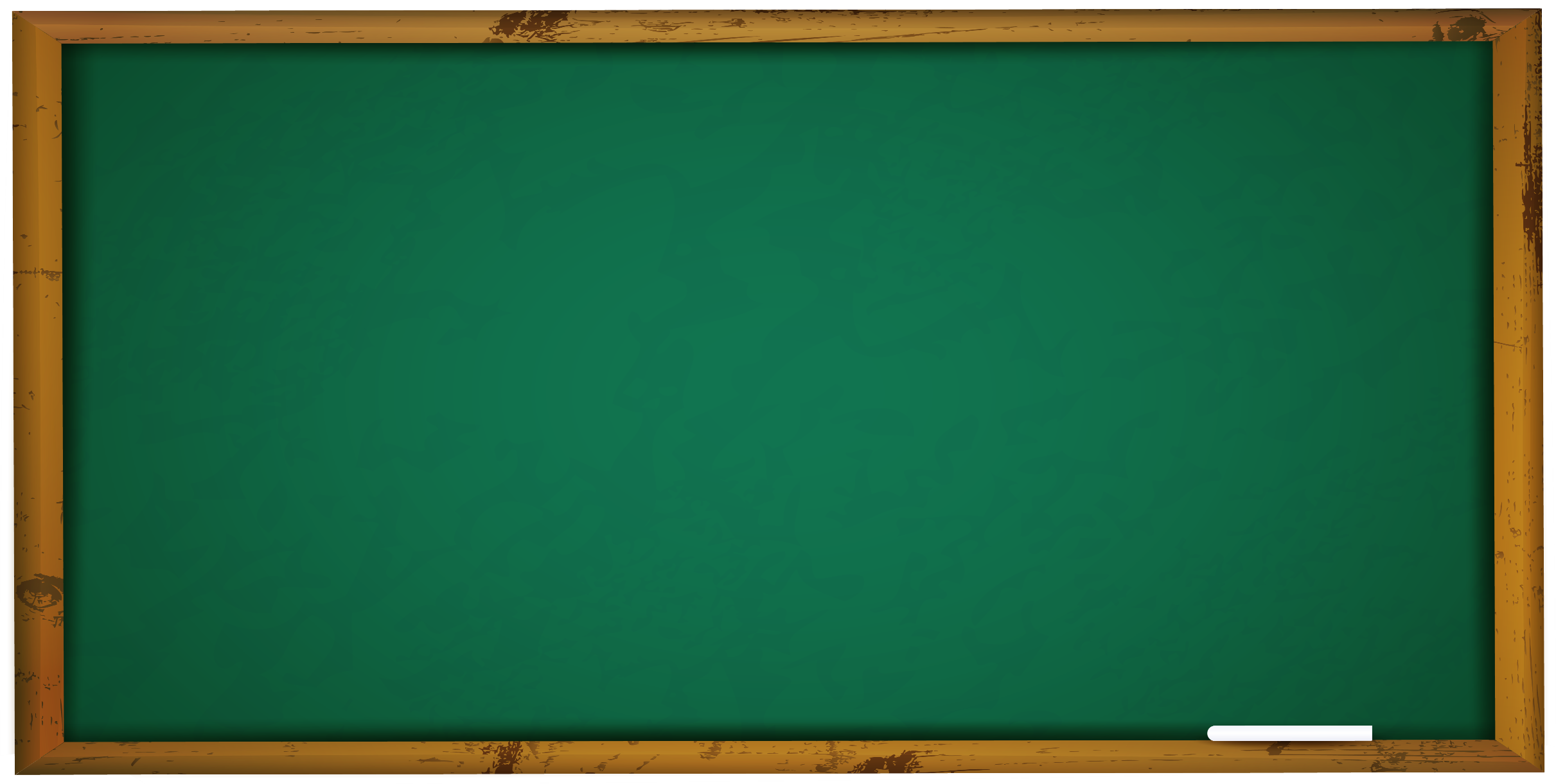 Five senses \L6-10
Lesson’s Aims:
1.Talk about sounds.
2.Complete sentences.
3.Listen and identify sounds.
4.Recall shapes.
5.Recogize objects according to how they feel.
6.Guess food according to what they smell.
7.Recognize the meaning of sweet, sour and salty.
Watch the video about the five senses
https://youtu.be/vXXiyIGqliE
What can you see in the picture?
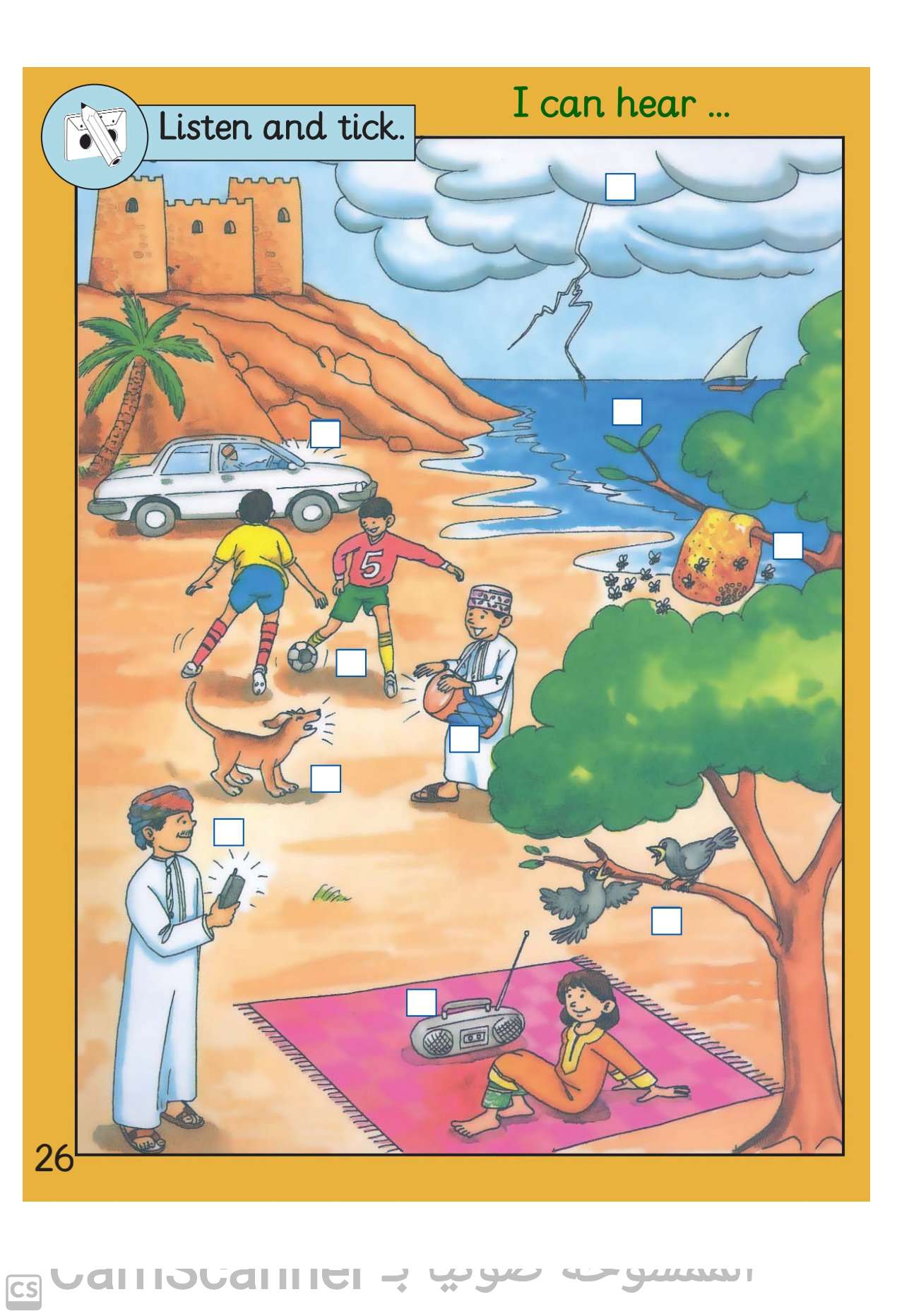 thunder
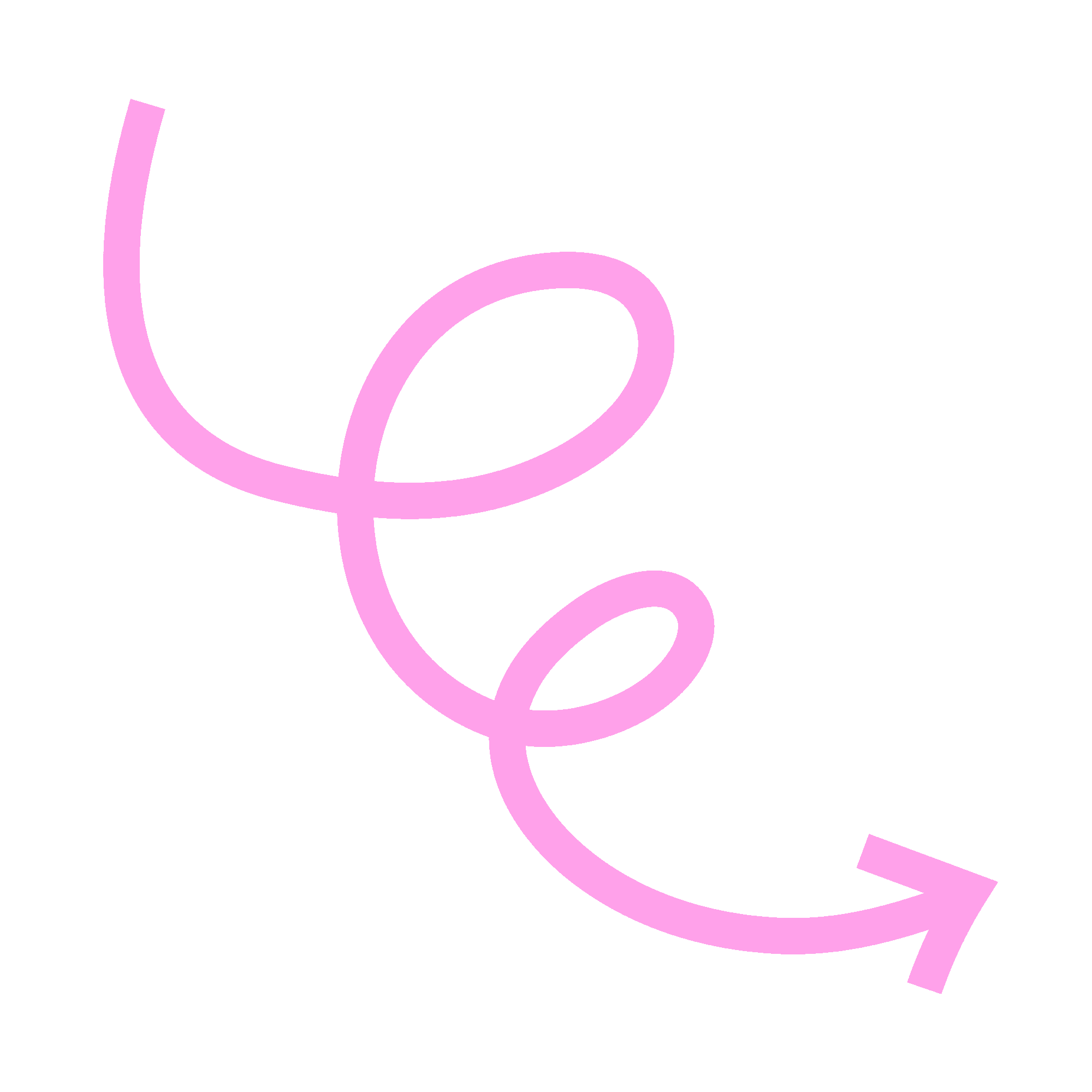 sea
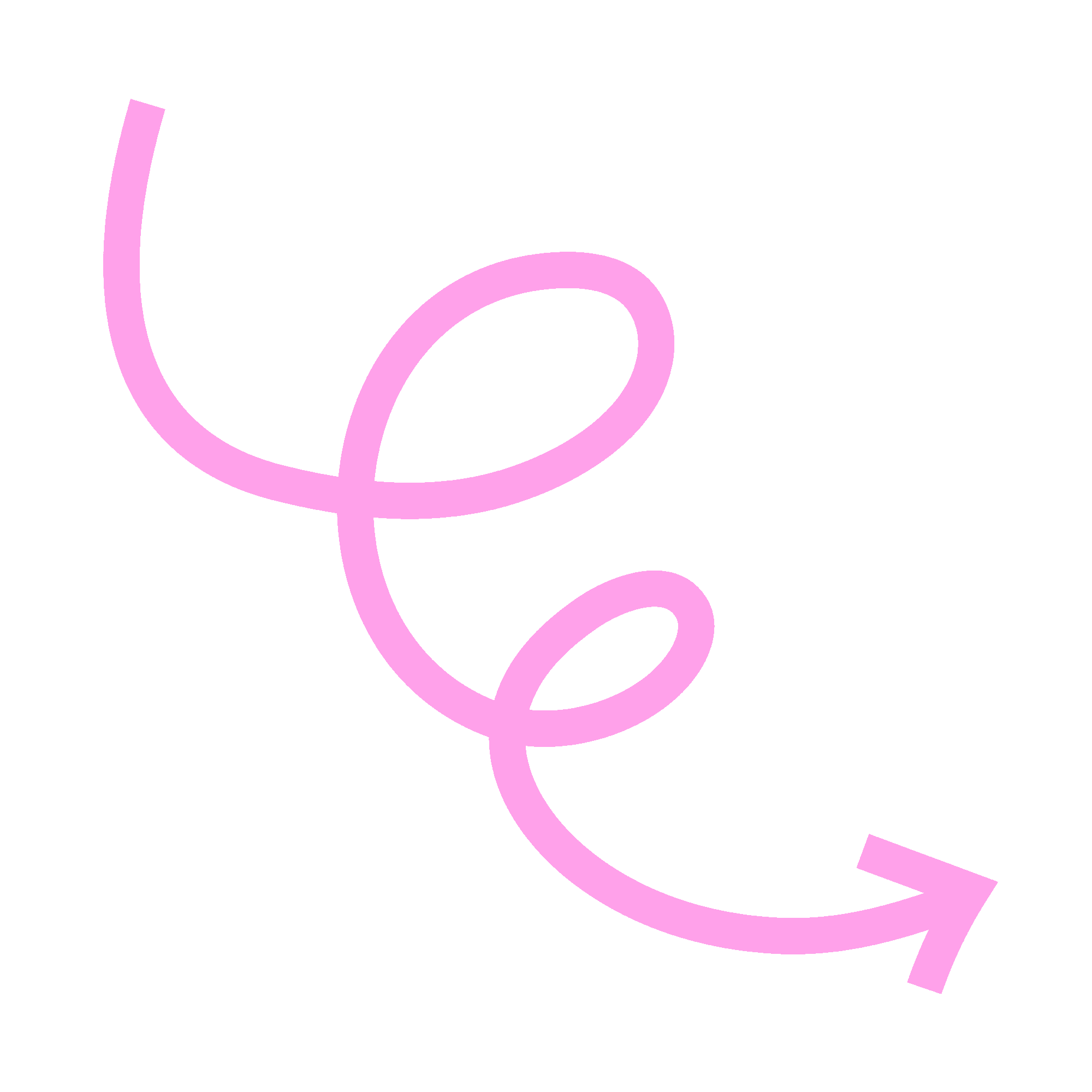 a car
a ball
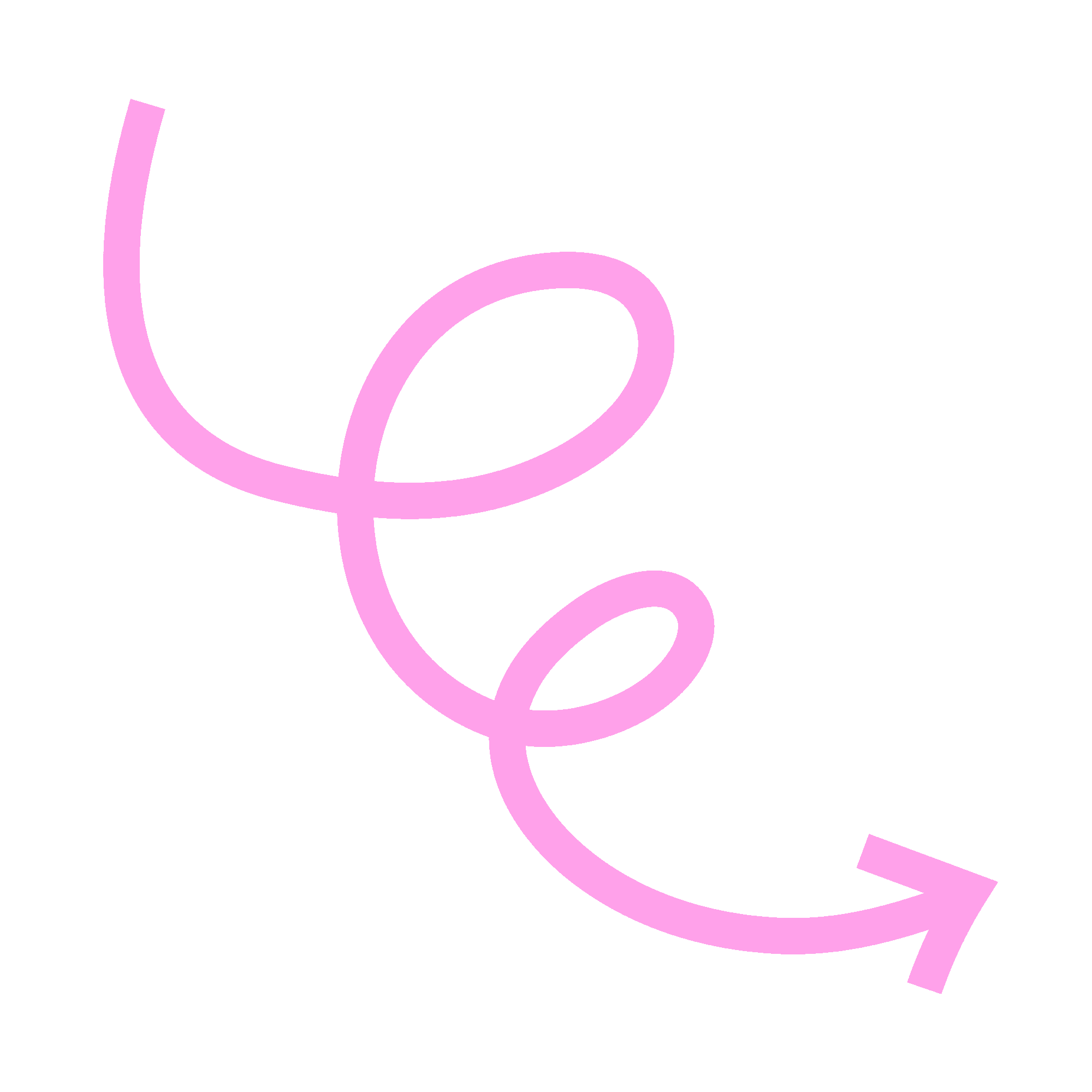 bees
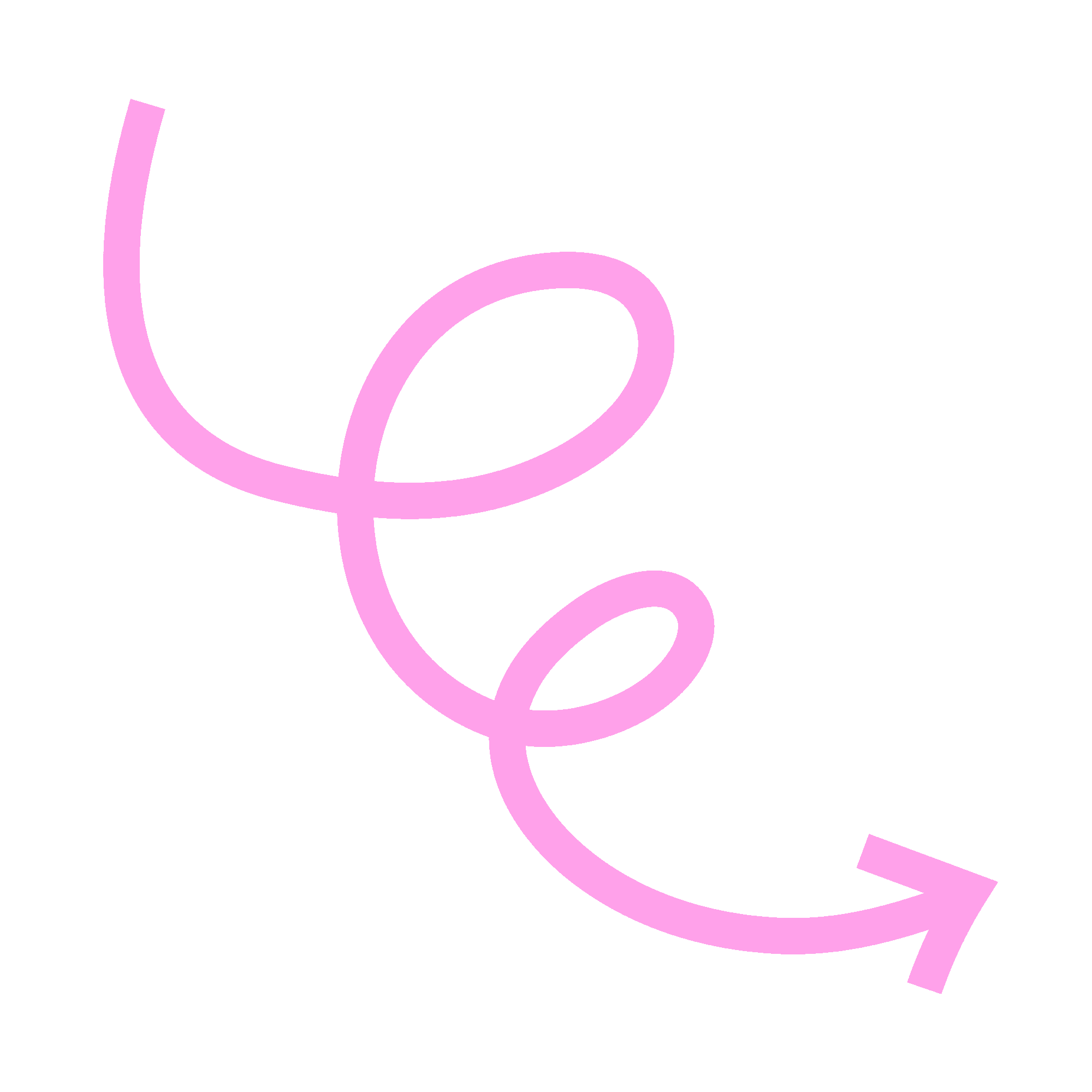 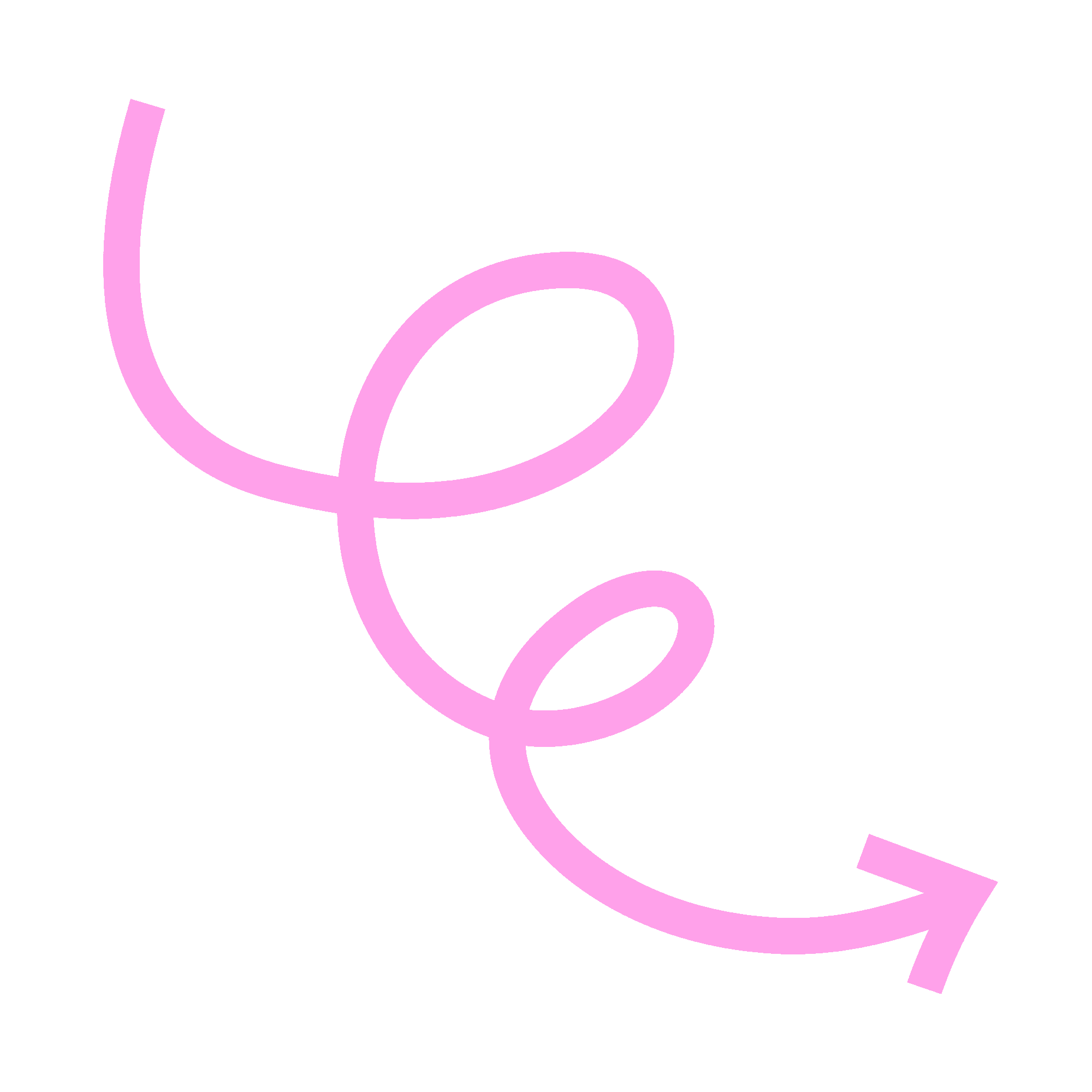 a dog
a drum
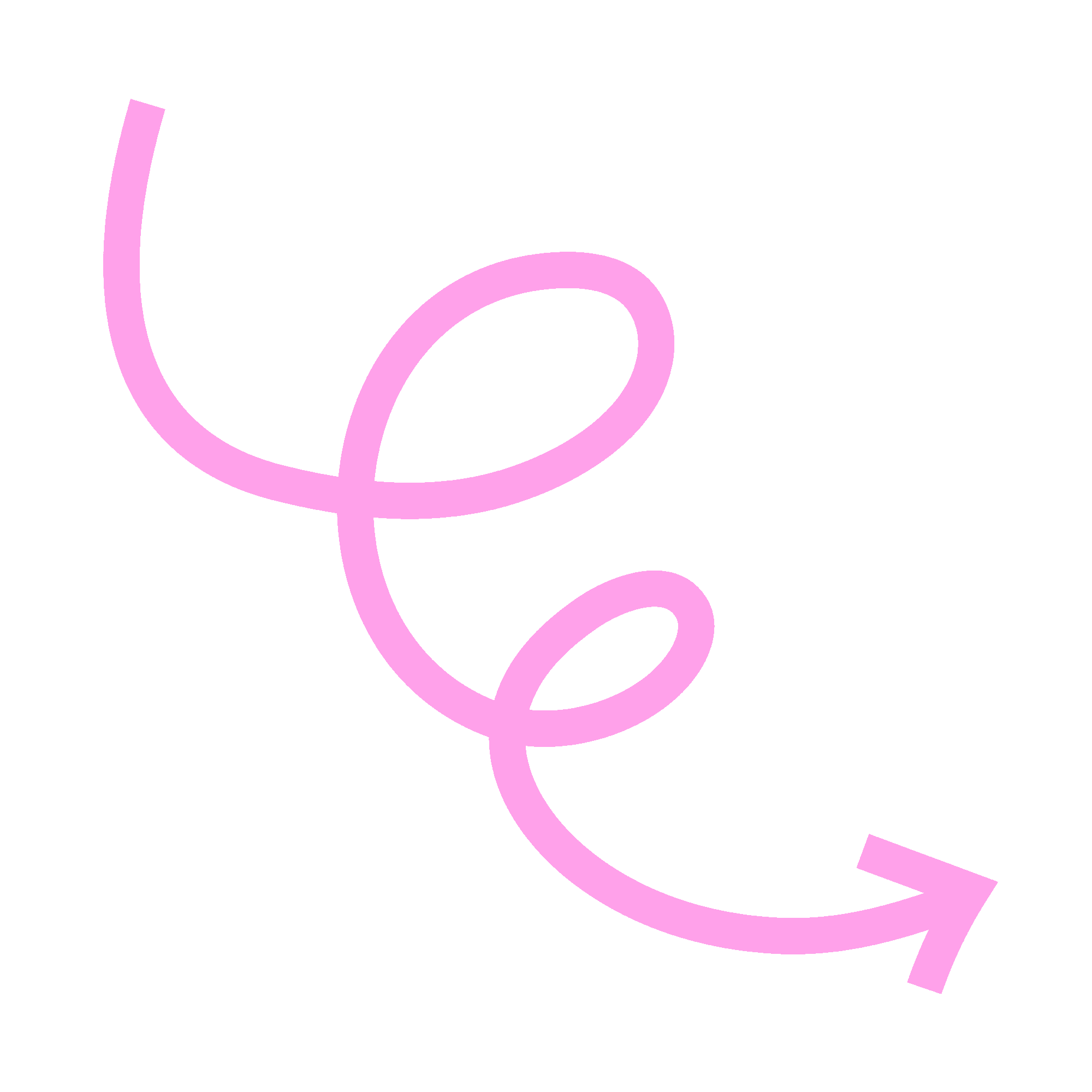 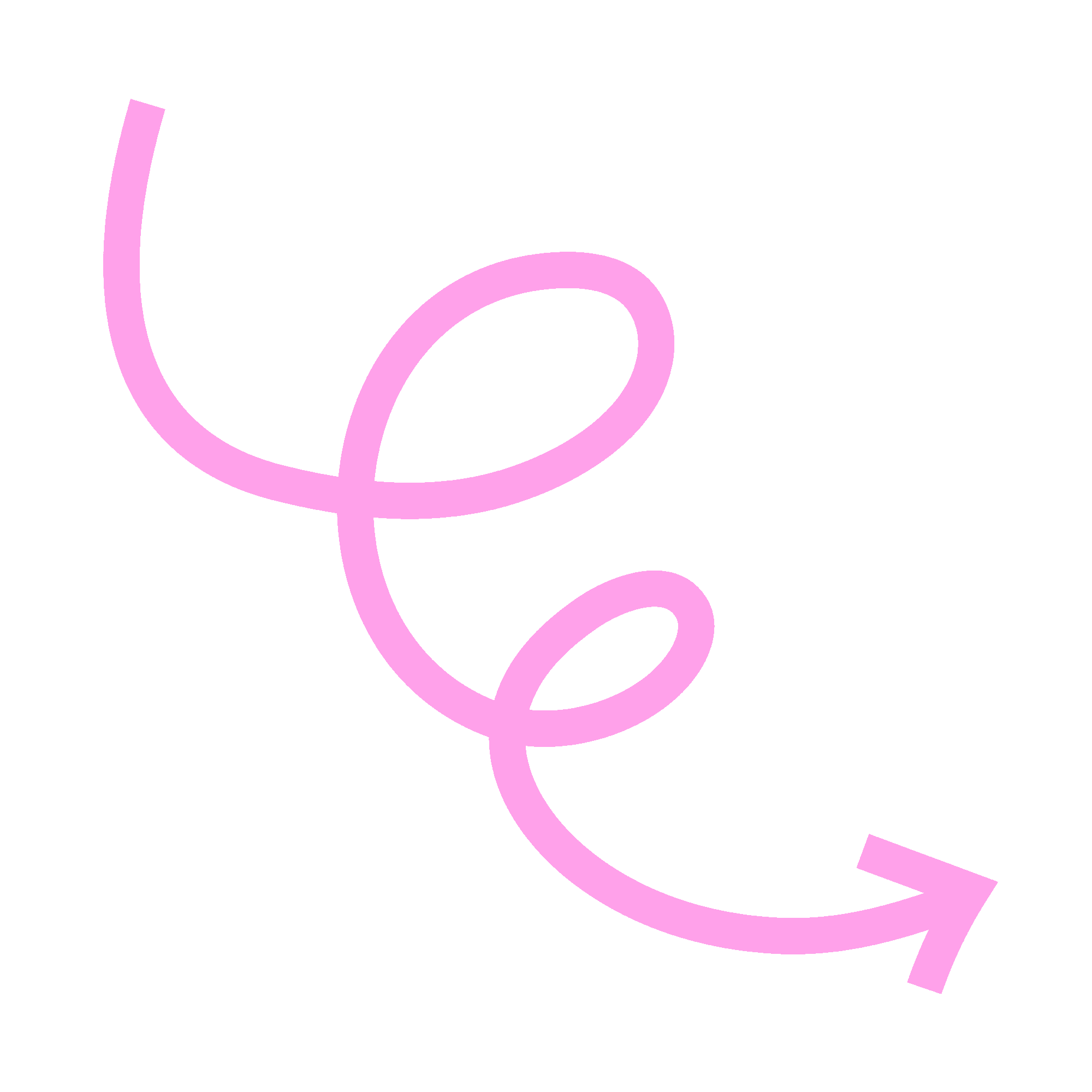 a mobile phone
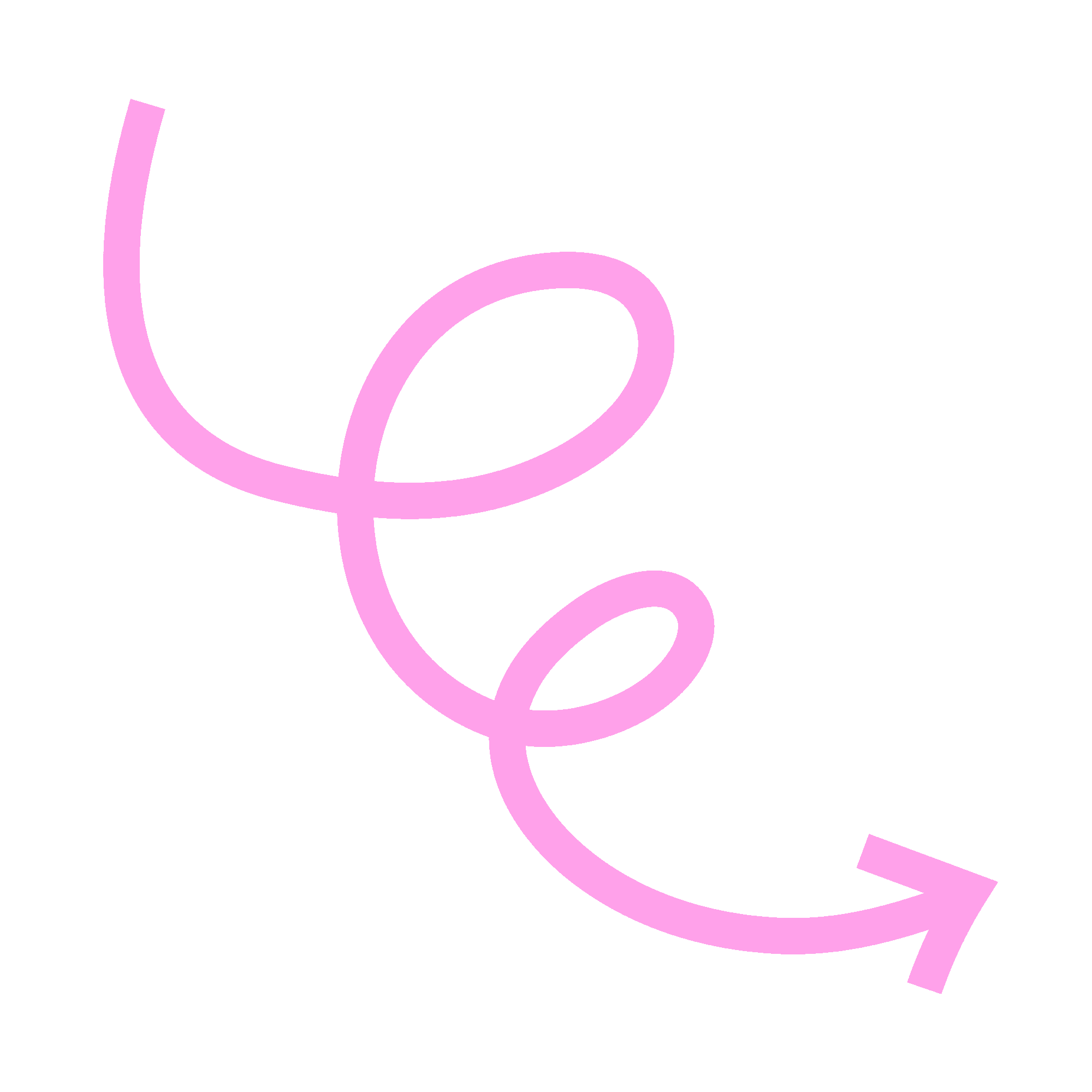 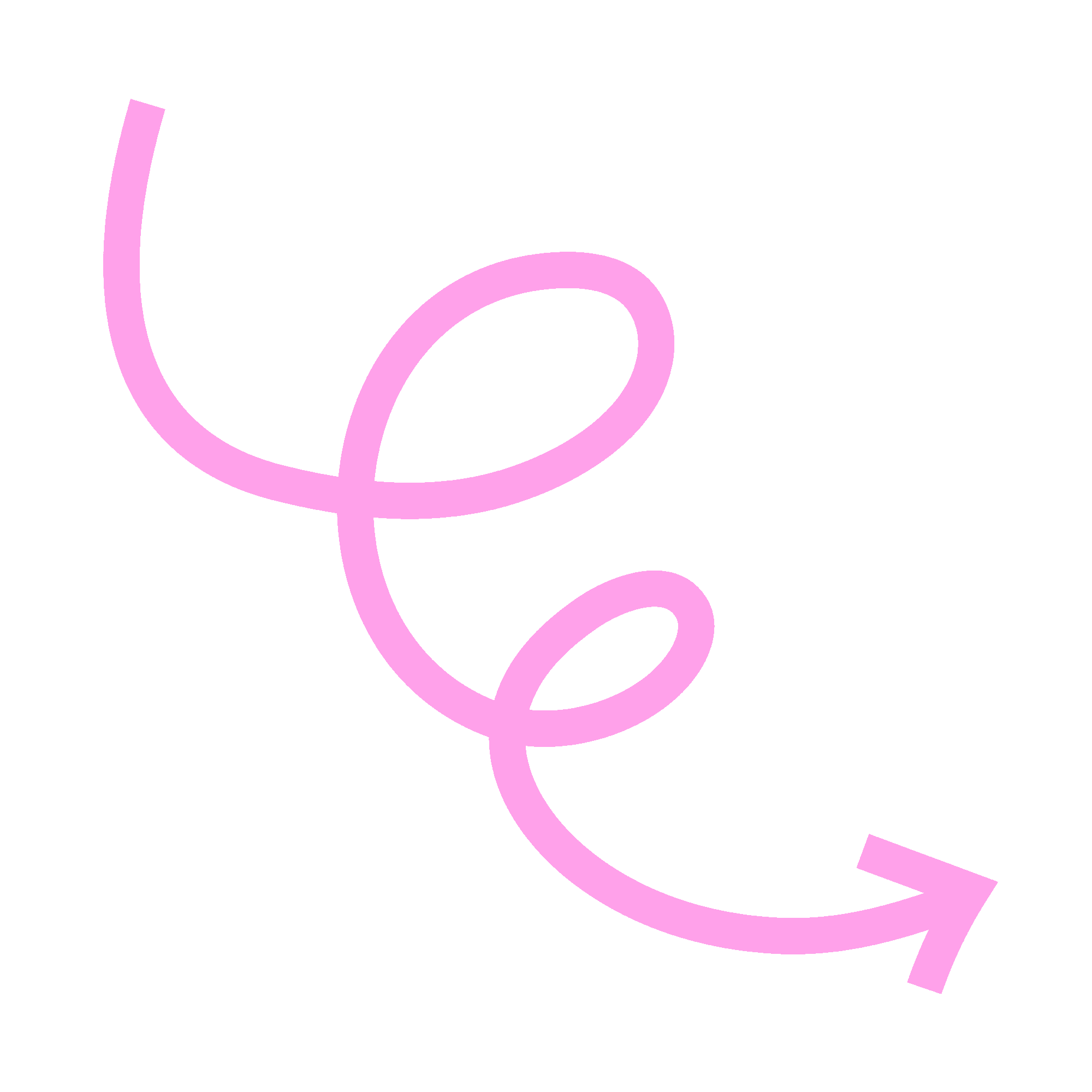 birds
a radio
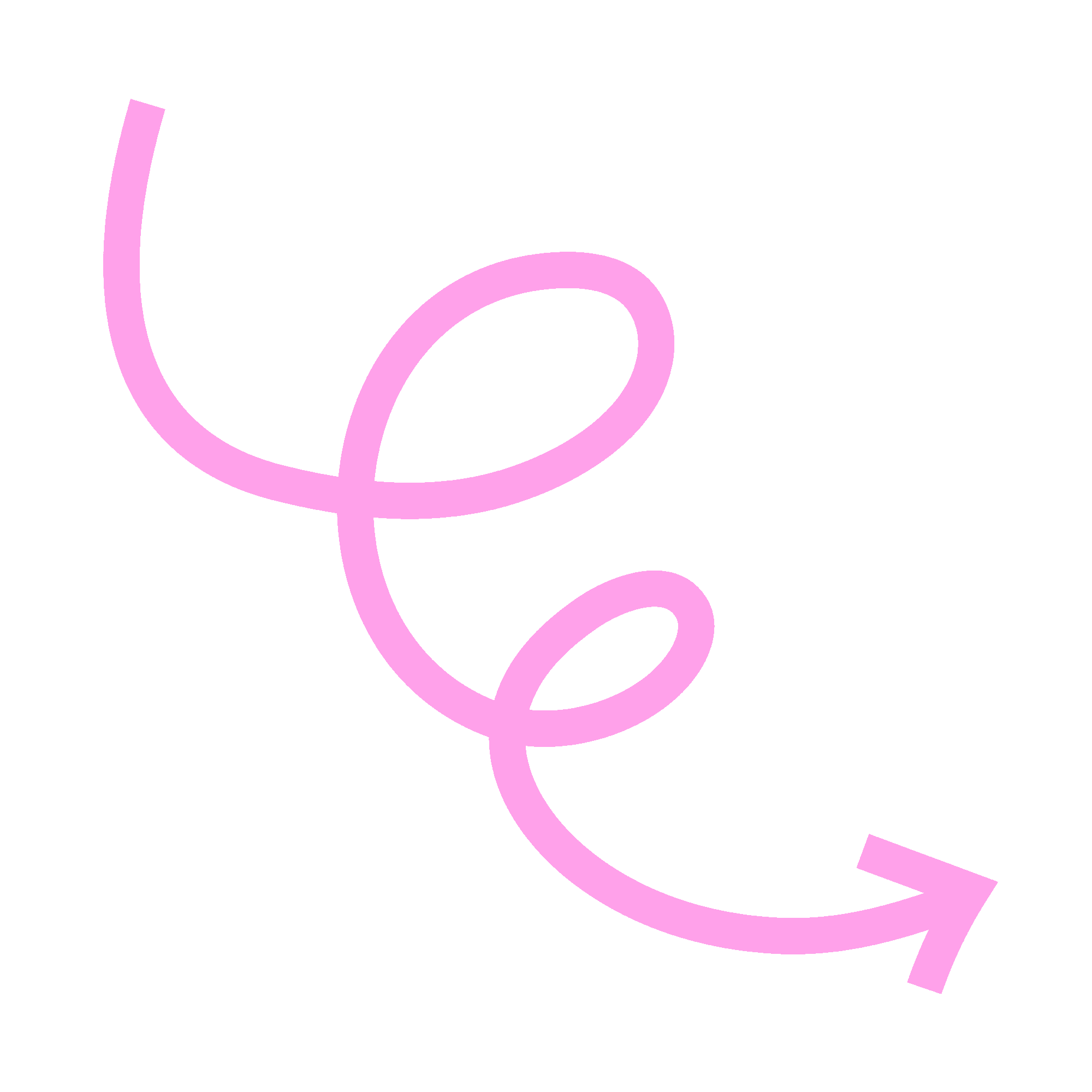 Read the sentences and match them to the pictures.
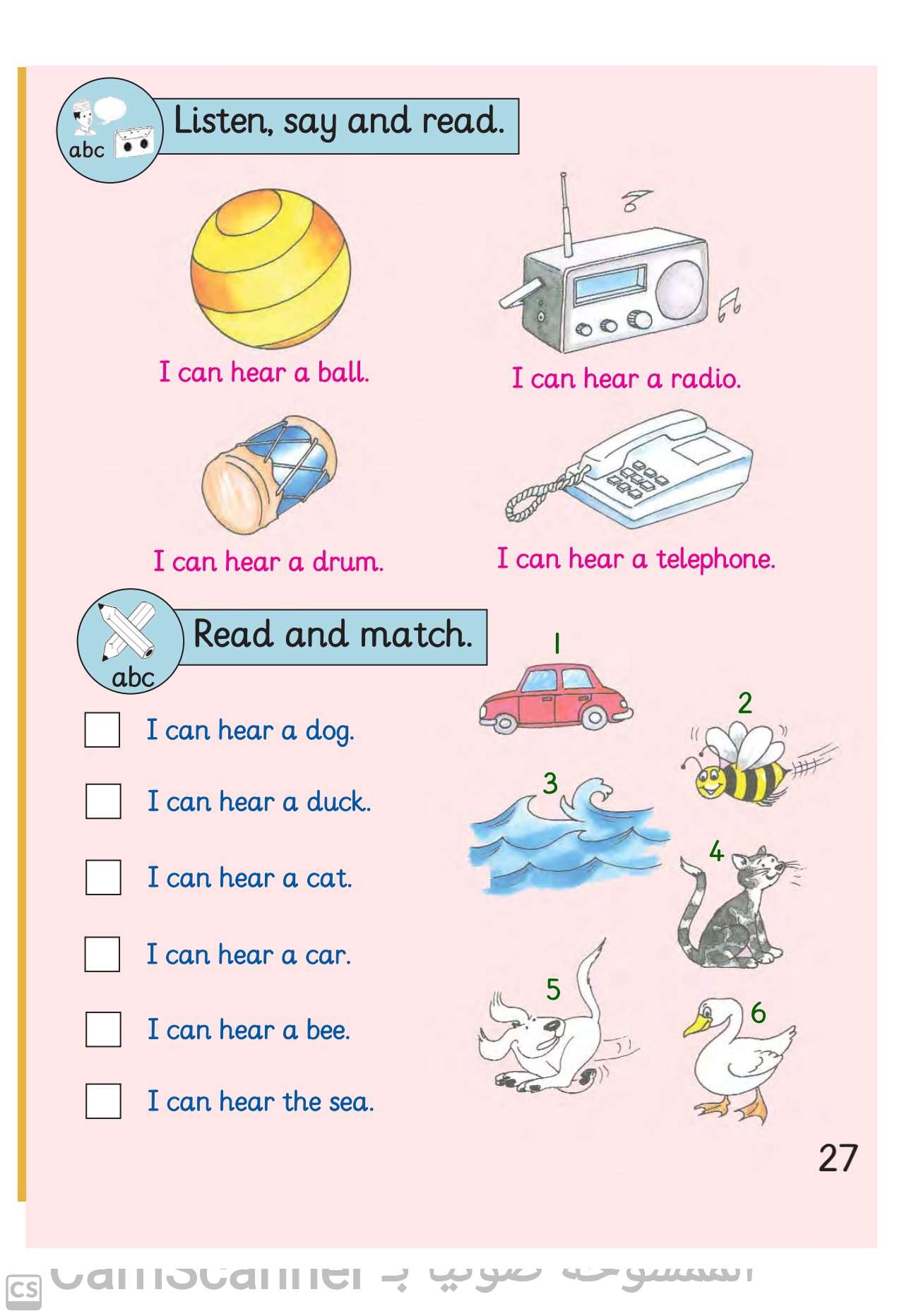 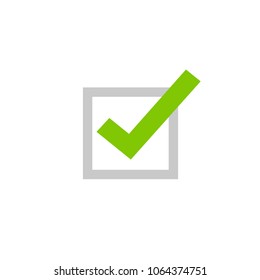 1.Now Listen and put    .
2.What did you hear?
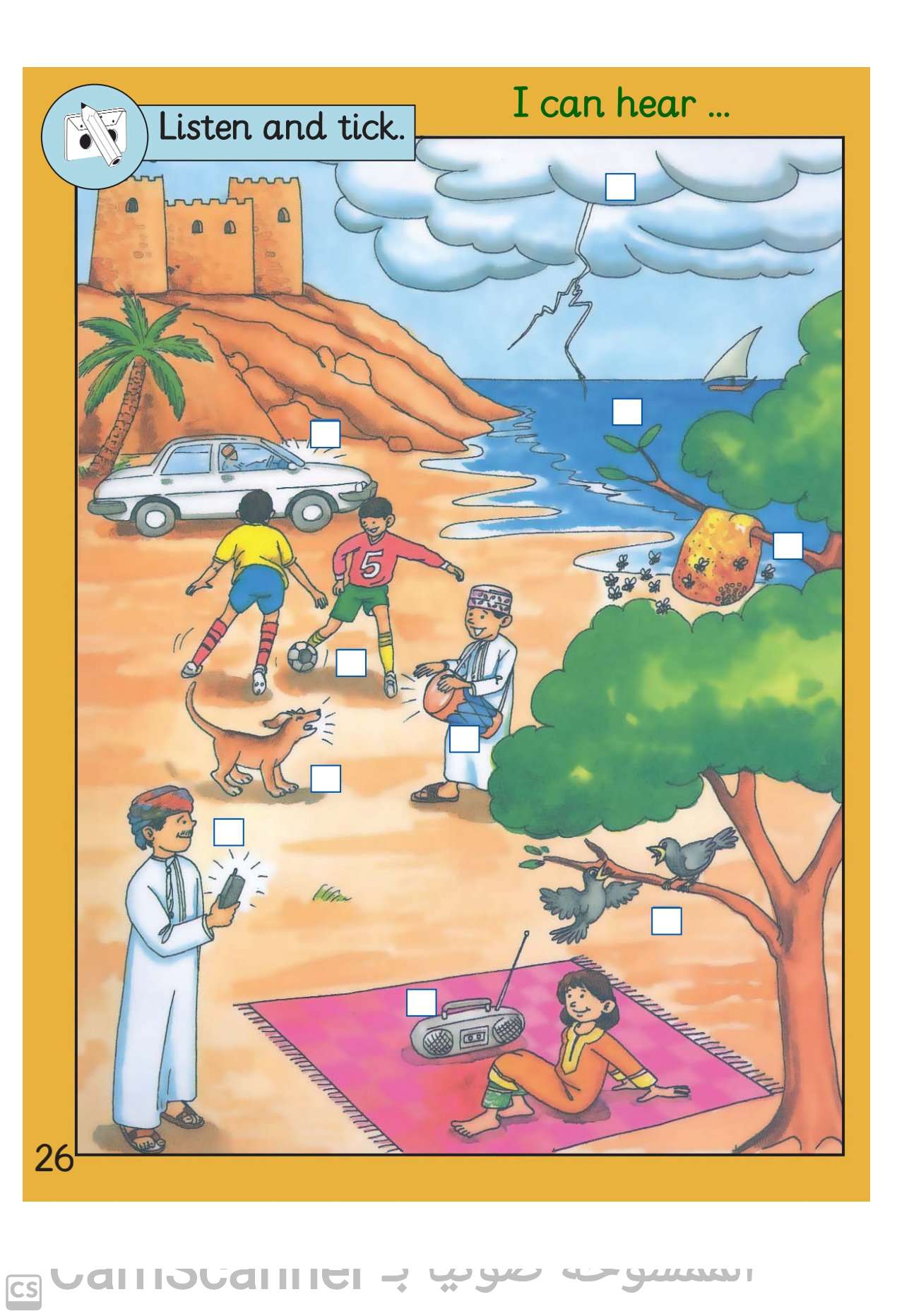 https://ict.moe.gov.om/audio/sound/2/English/P1/G2A%20L3.3.mp3
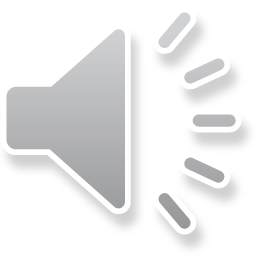 Watch the video.
https://youtu.be/q4FAhOfcEs8
Let’s play together
https://www.liveworksheets.com/ob183680tn
Open p.29 of the Class Book.
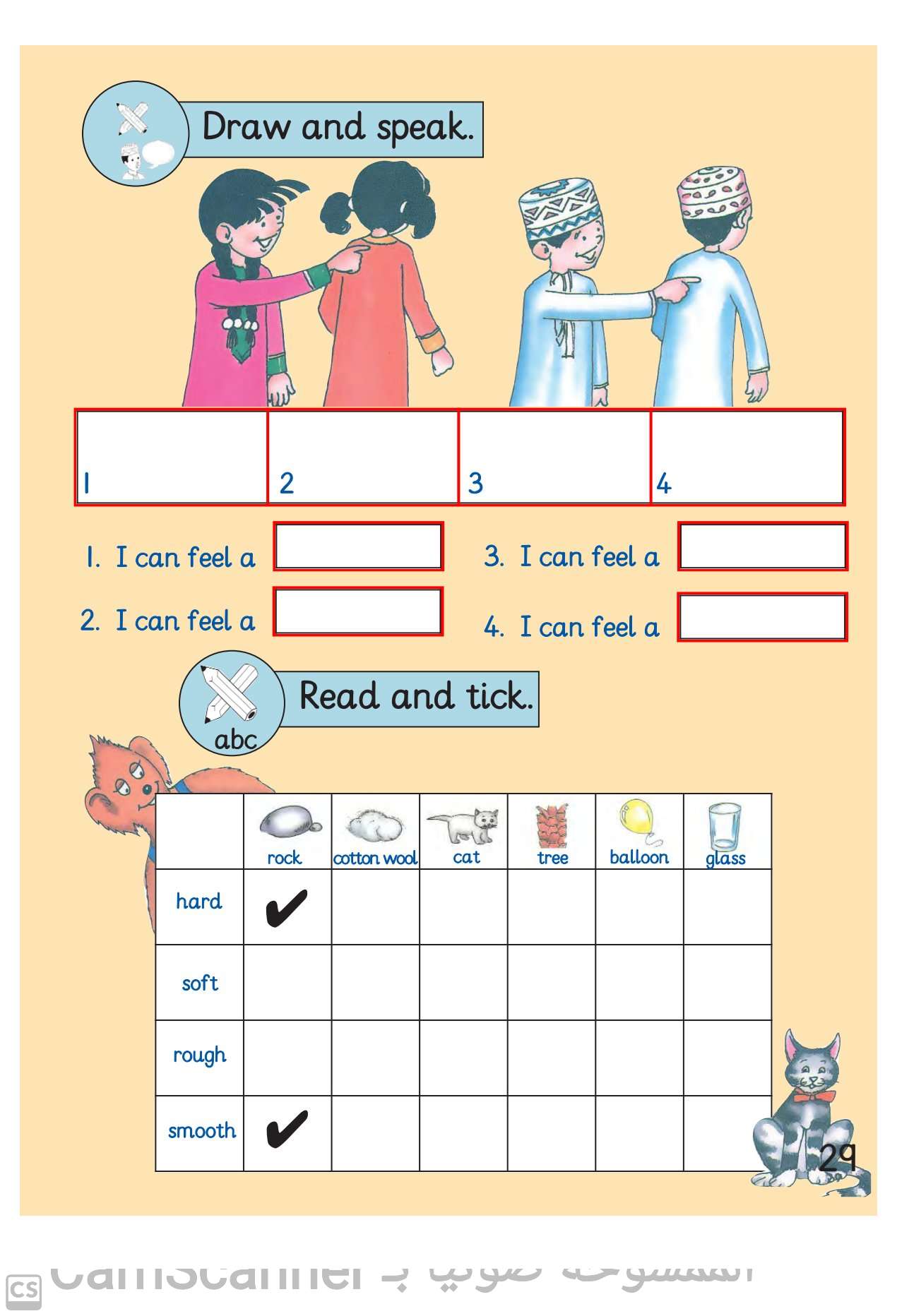 1. Draw the shapes in the boxes.
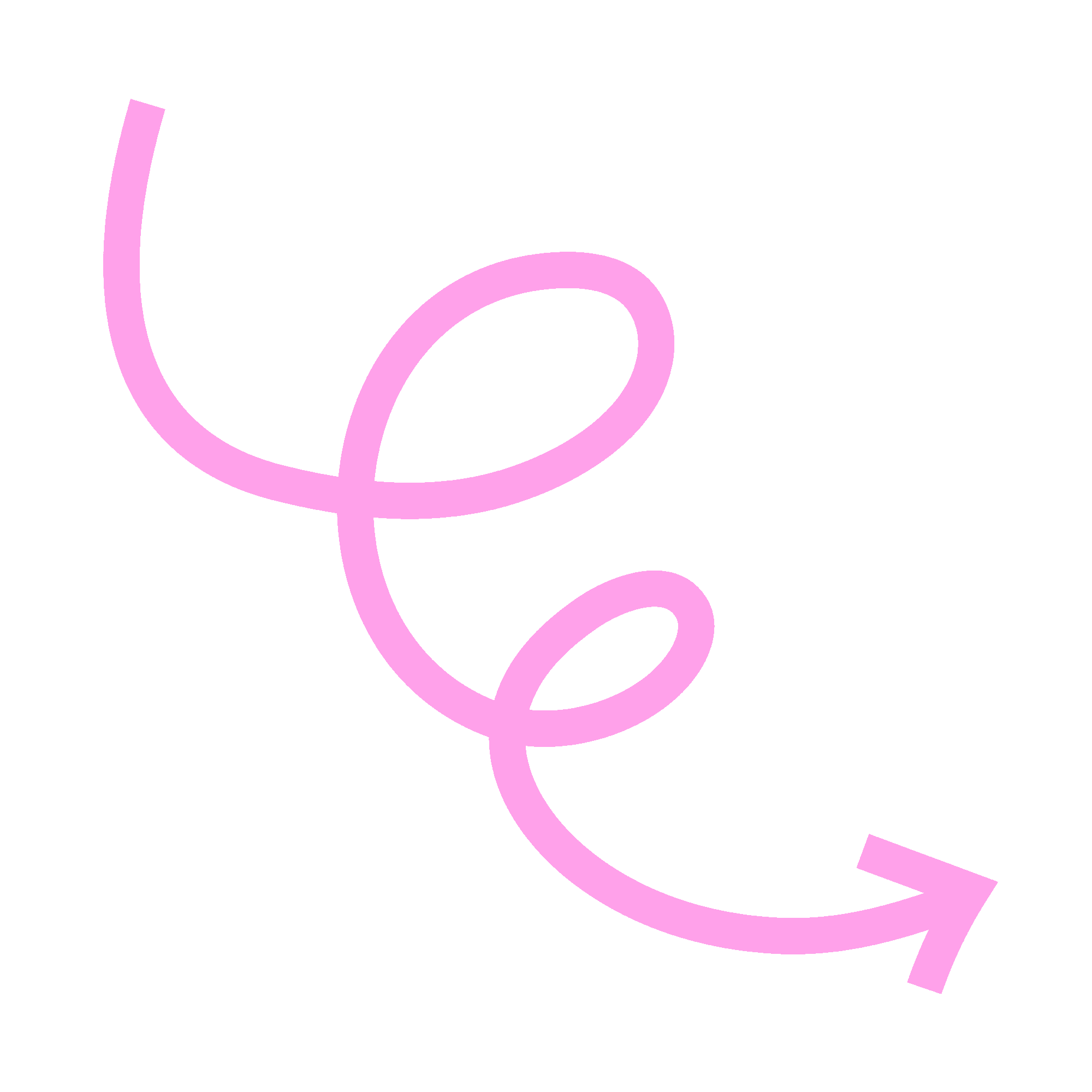 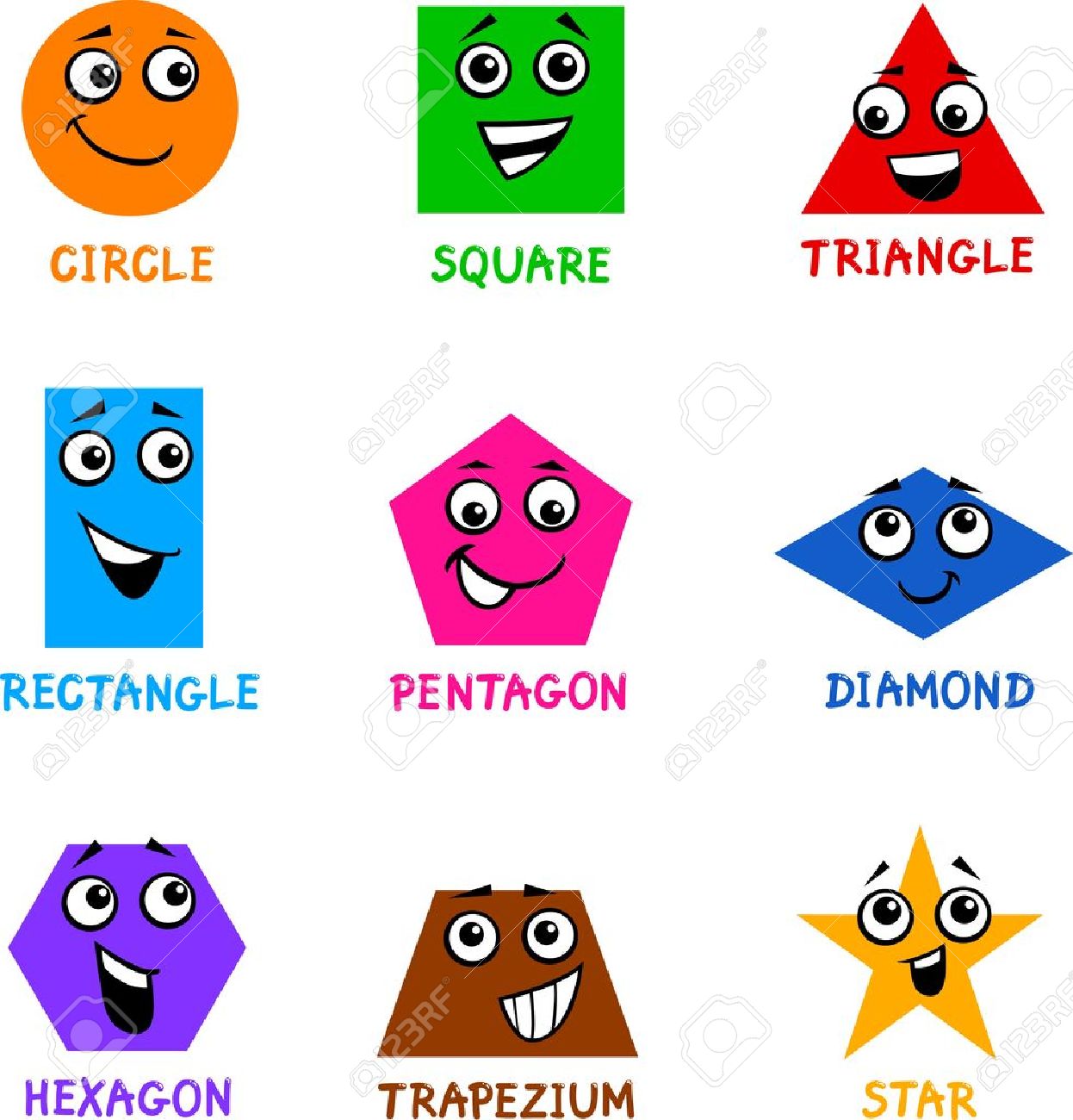 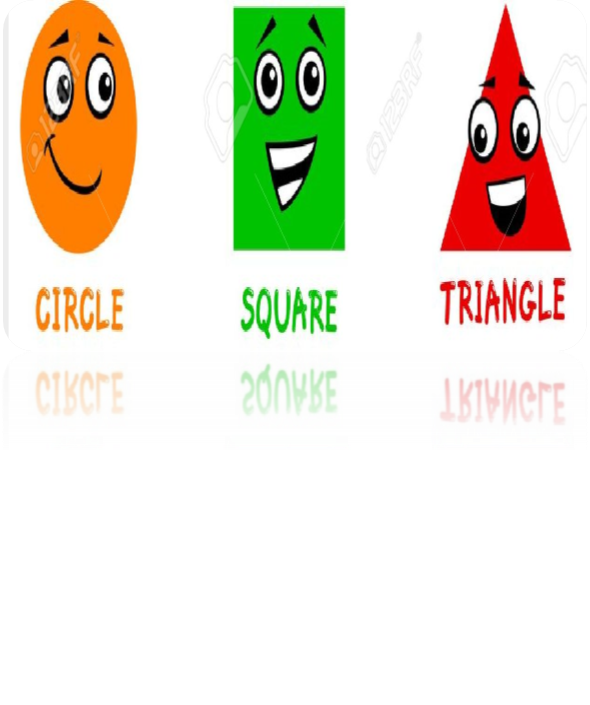 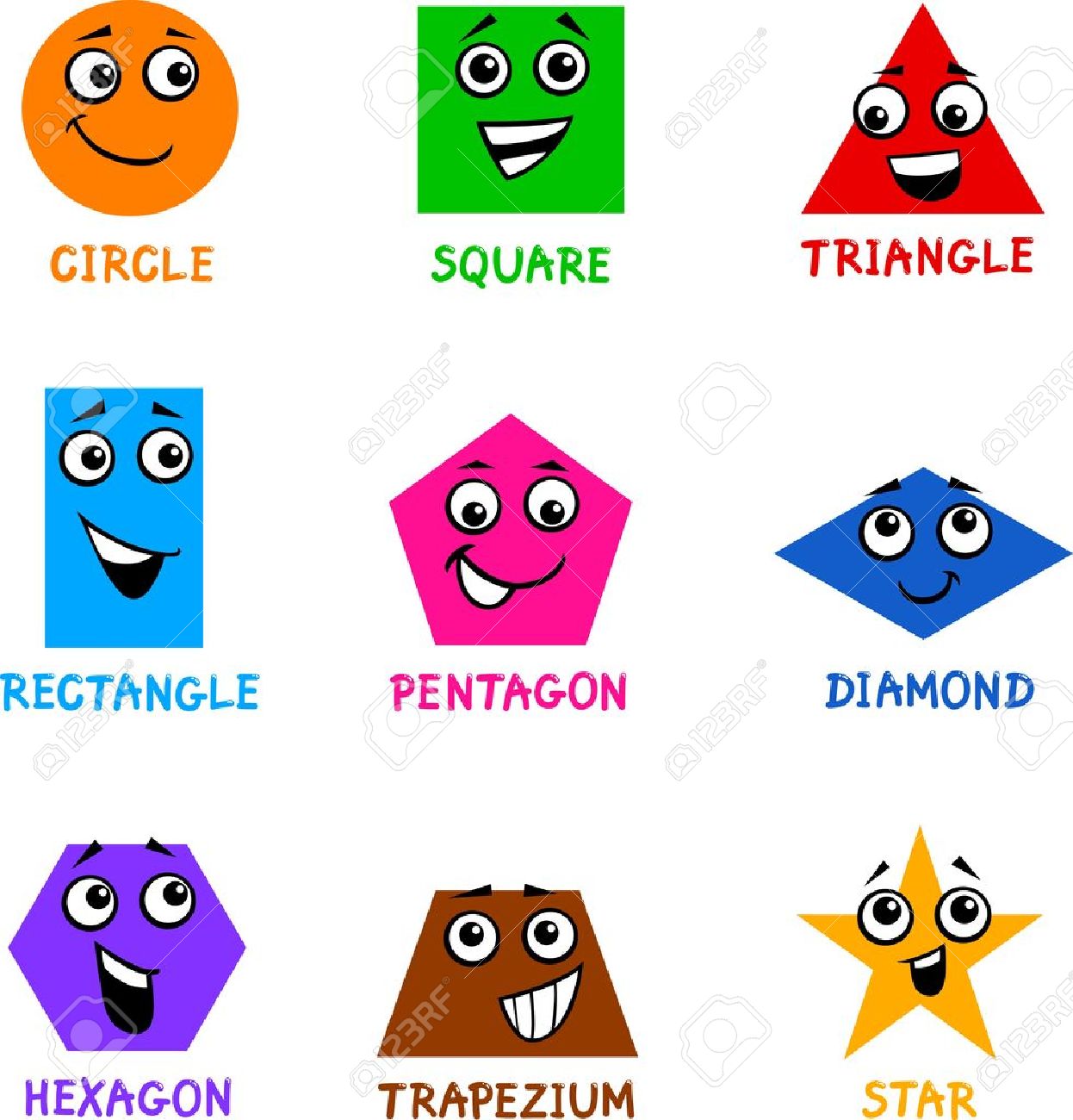 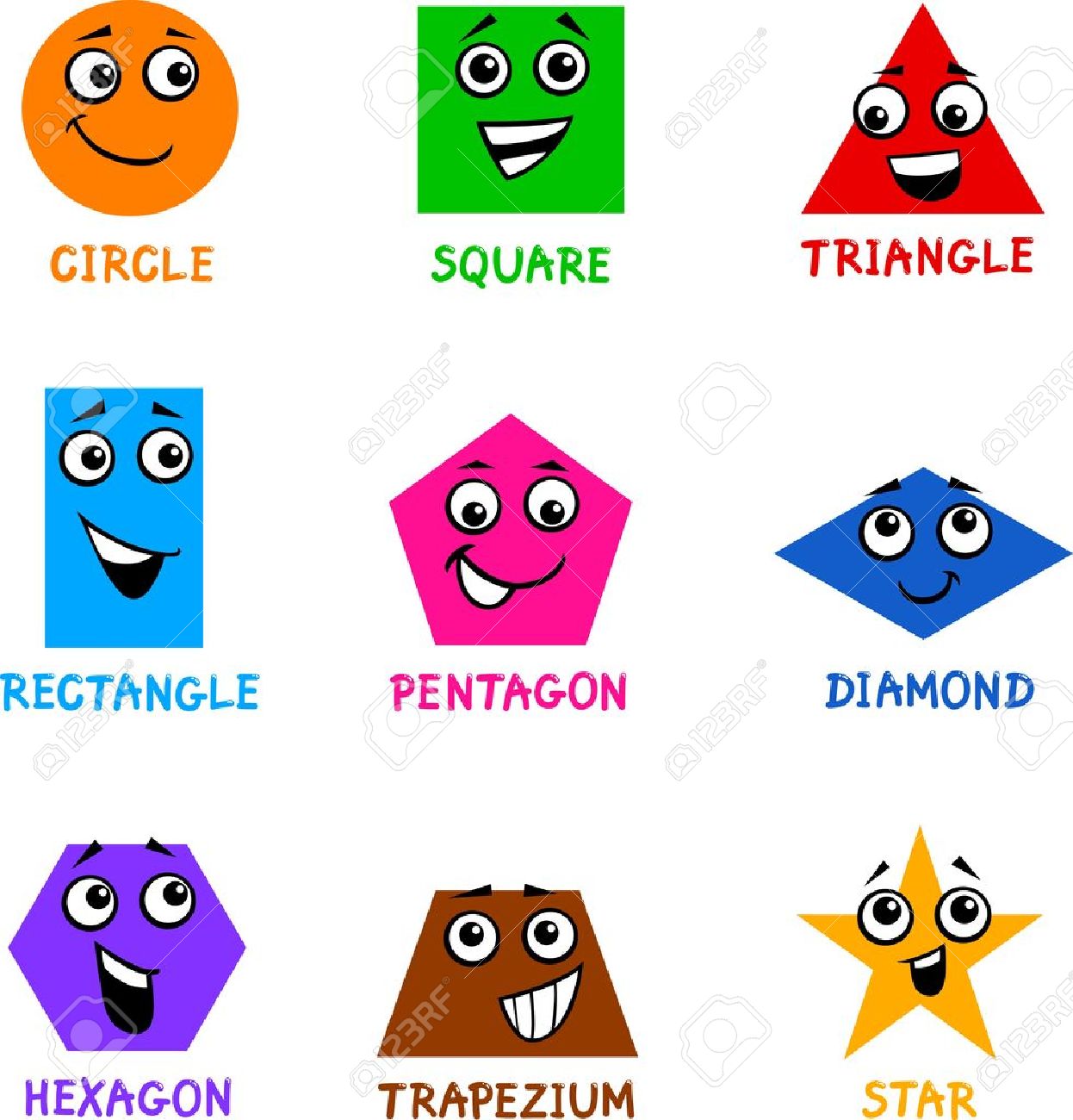 Open p.29 of the Class Book.
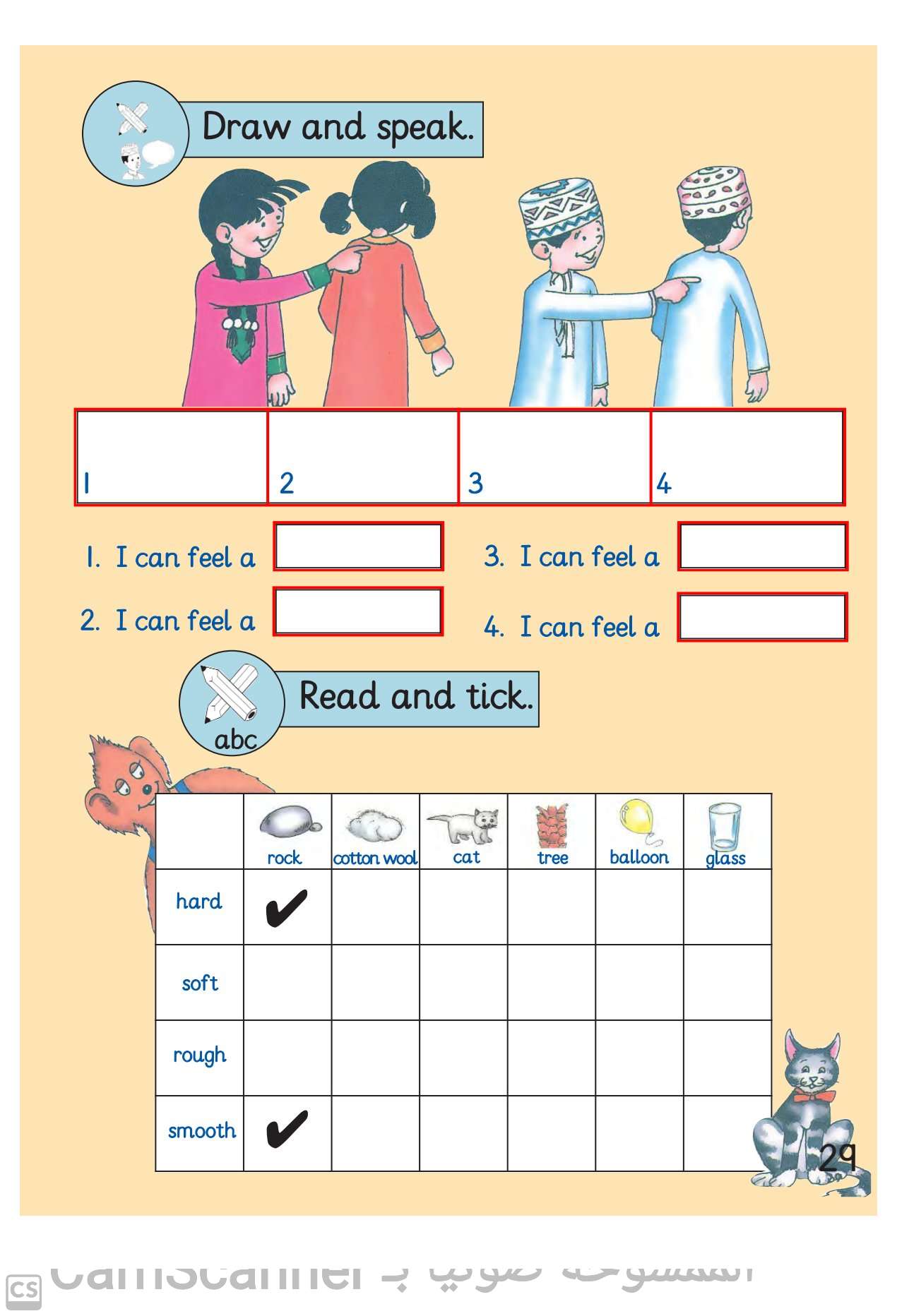 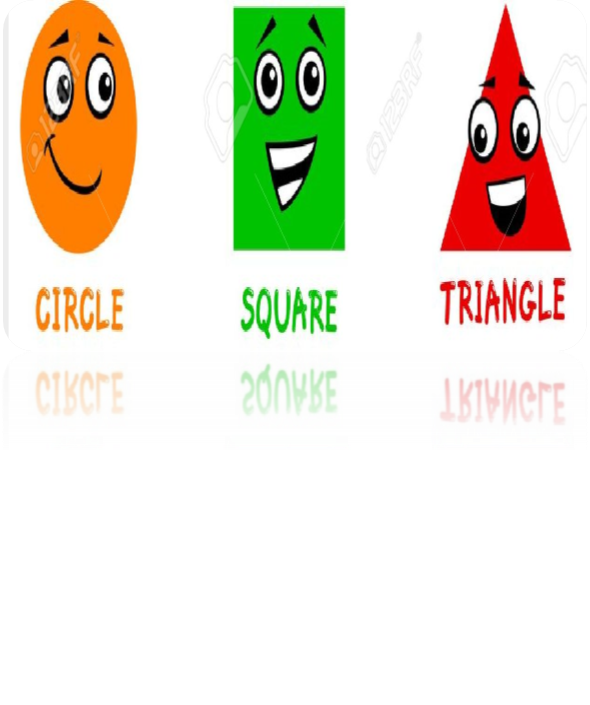 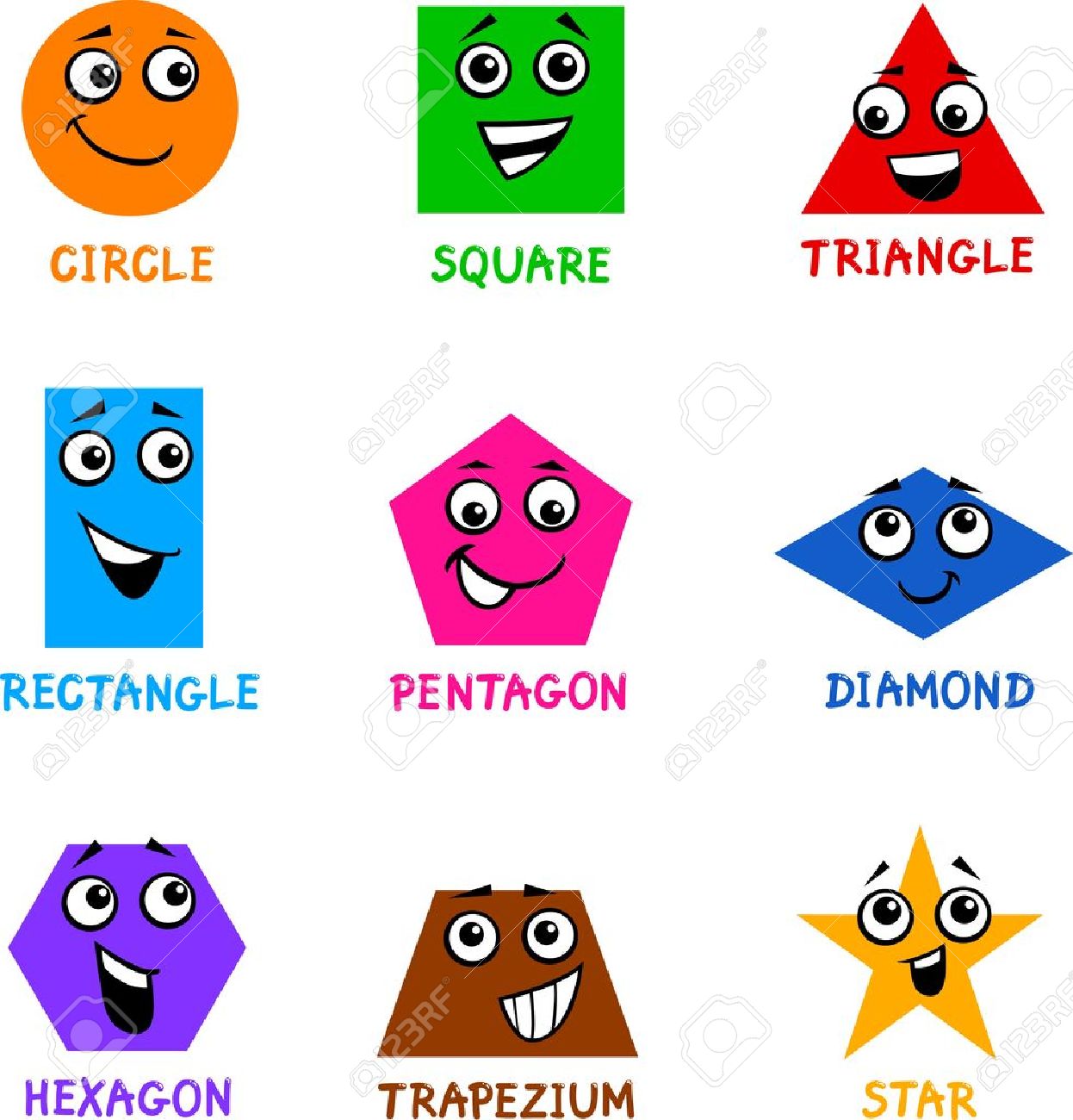 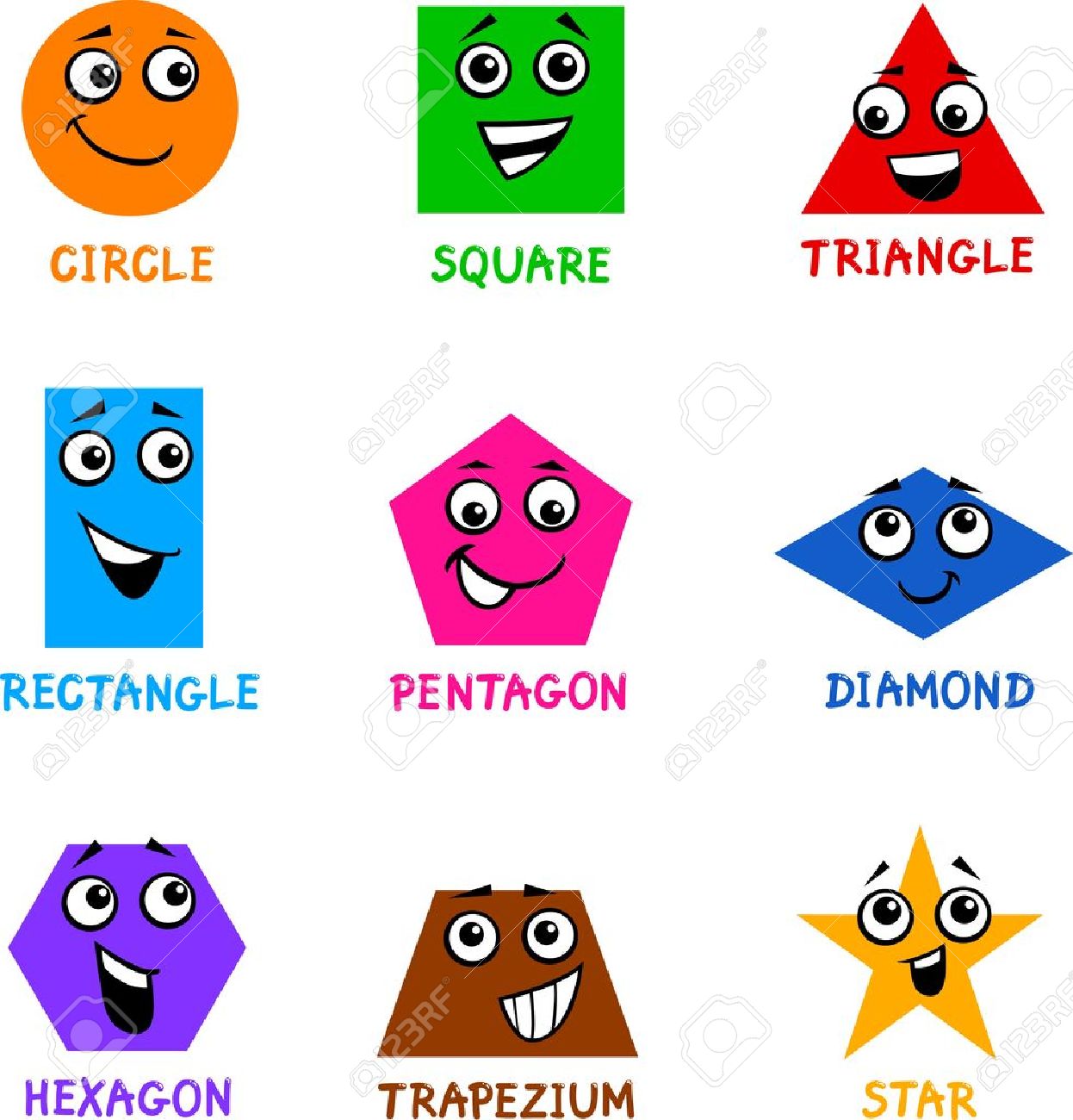 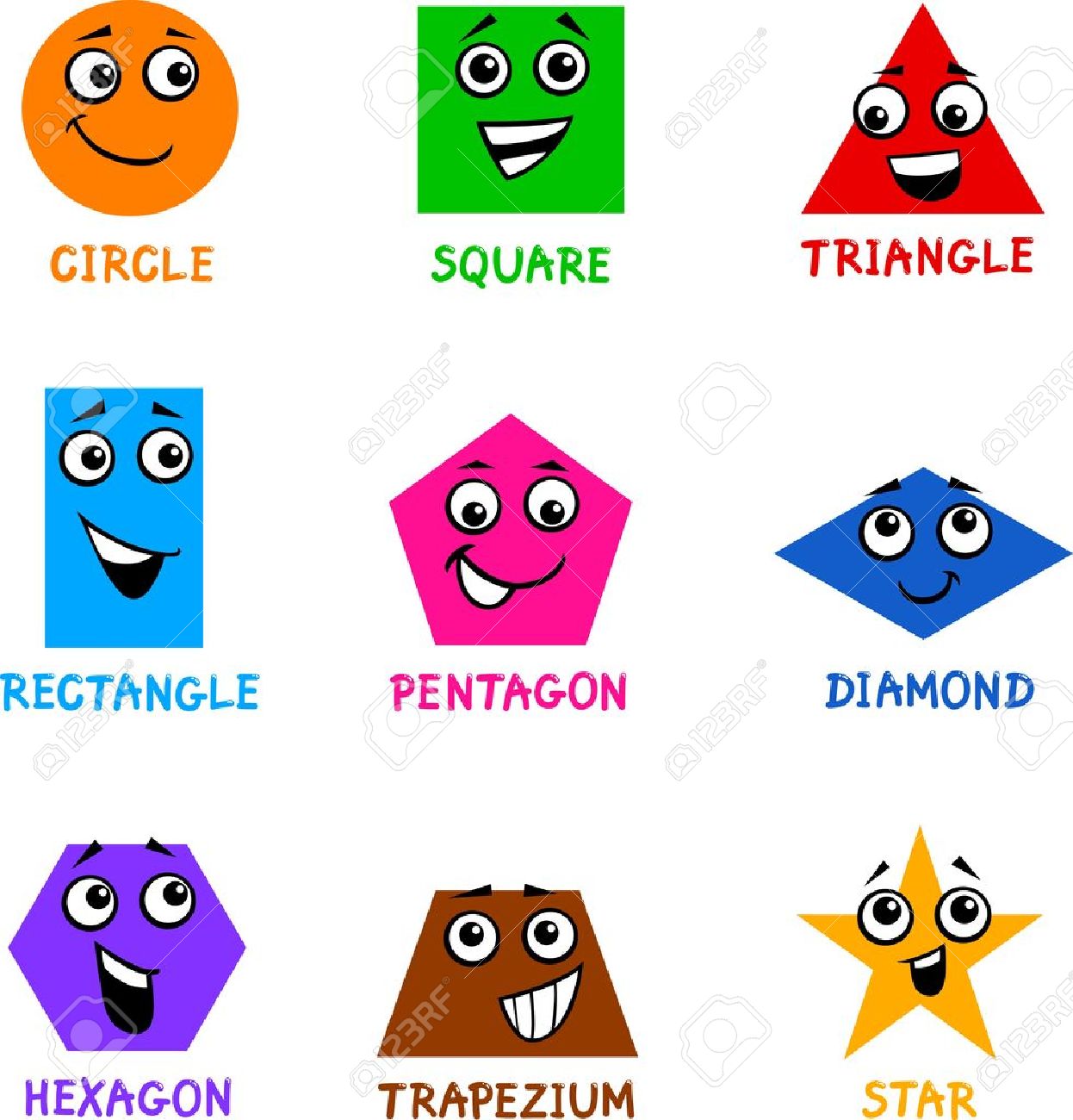 2. Name the shapes in the boxes.
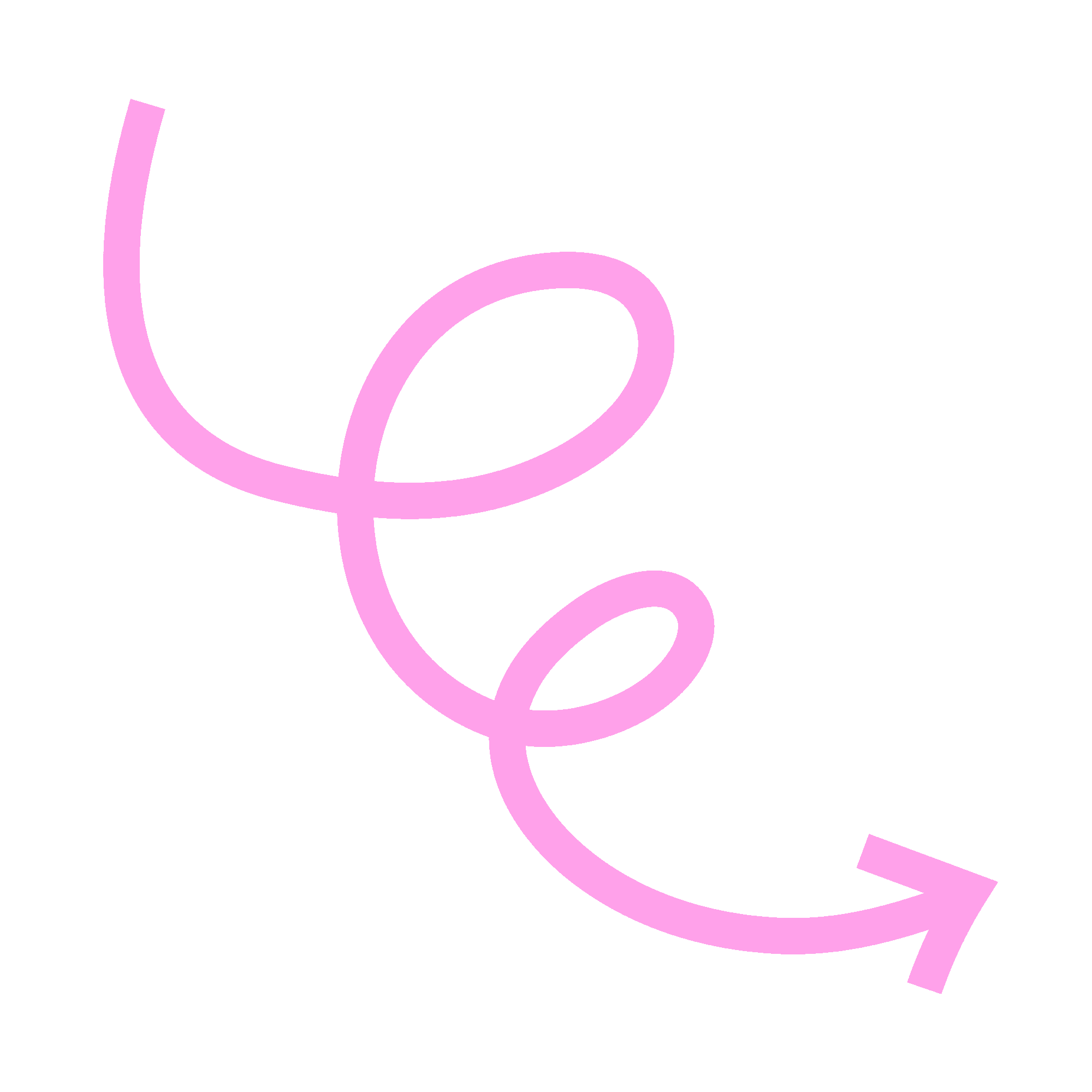 Learn new words.
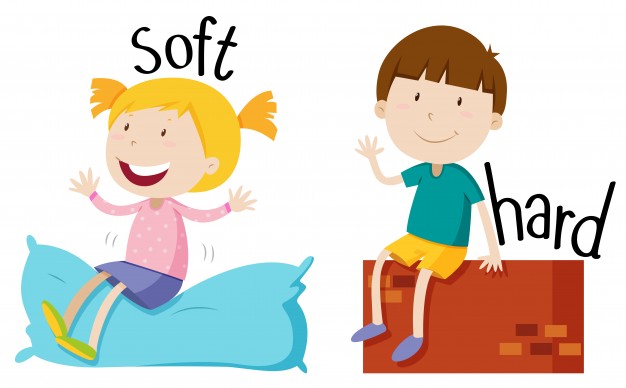 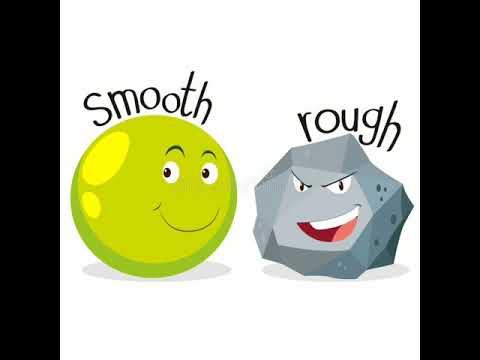 What does it feel like?
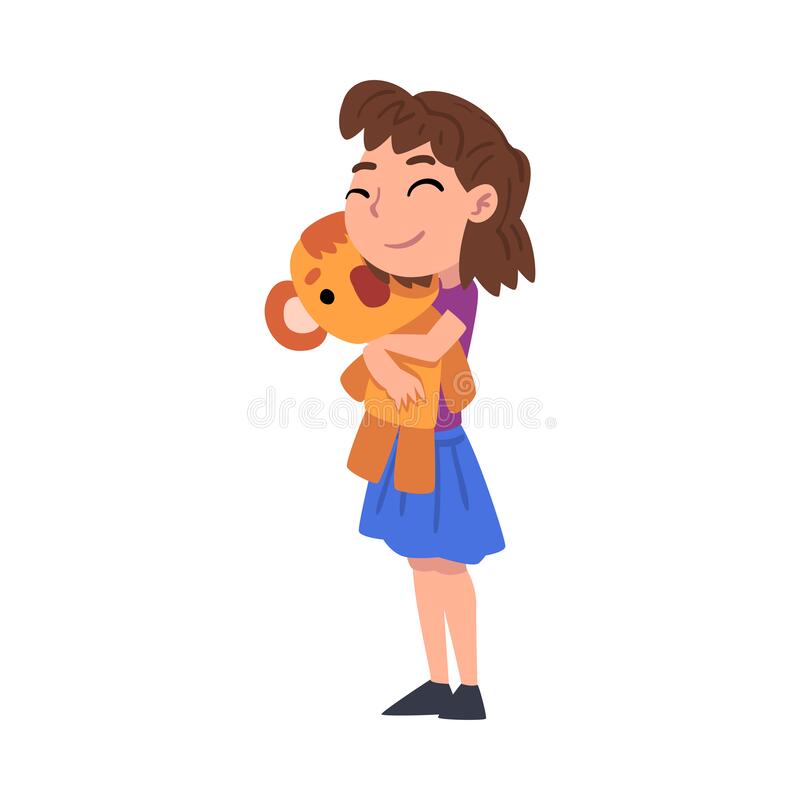 It feels soft.
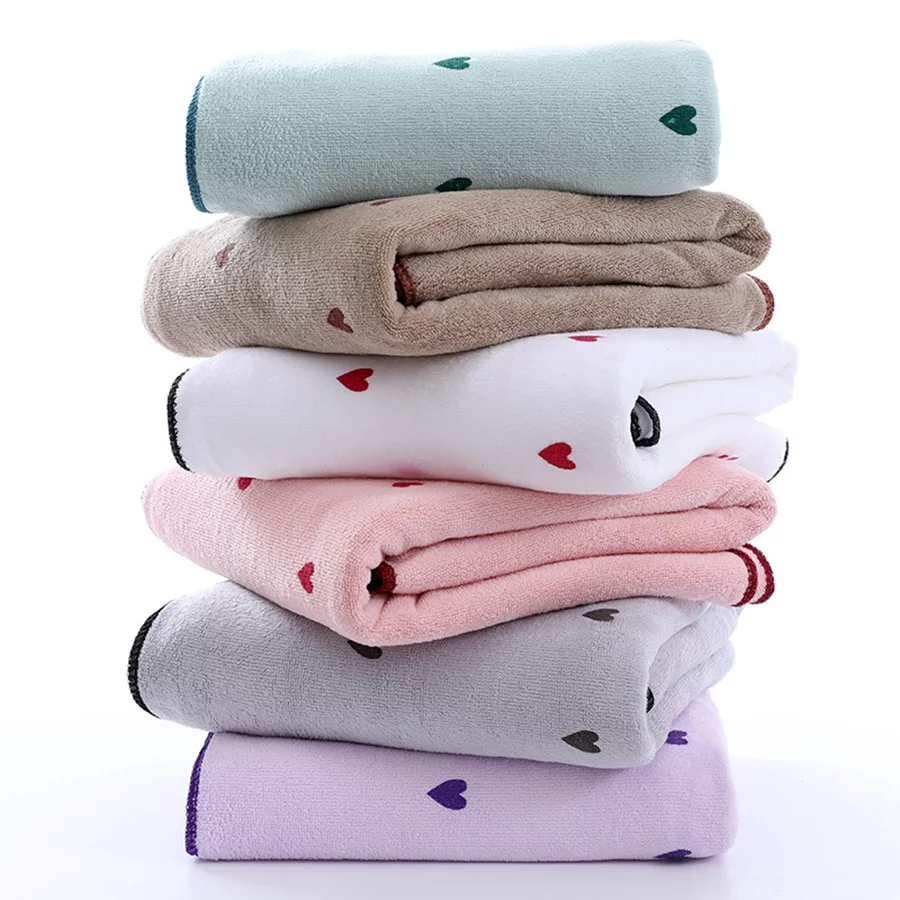 What does it feel like?
It feels hard.
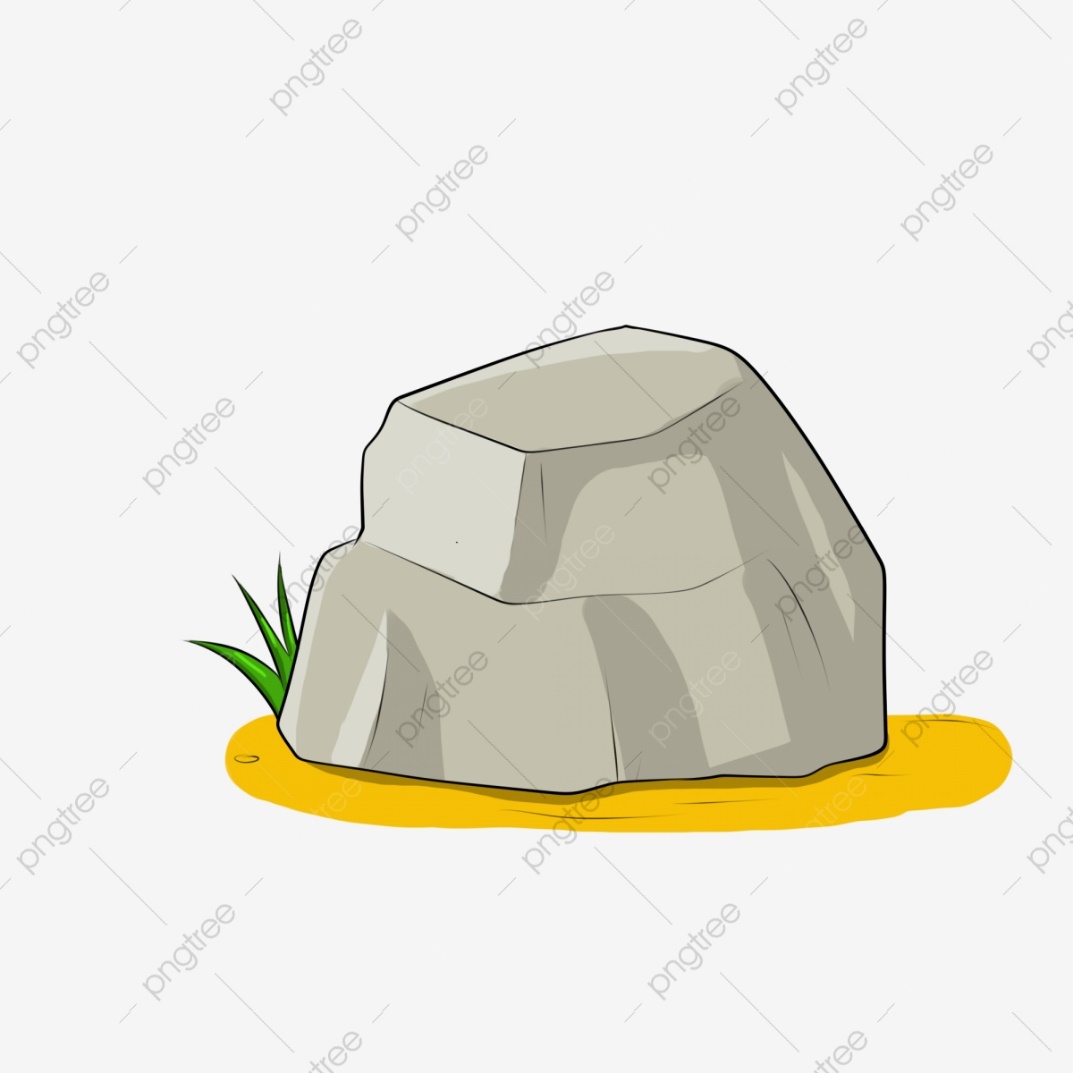 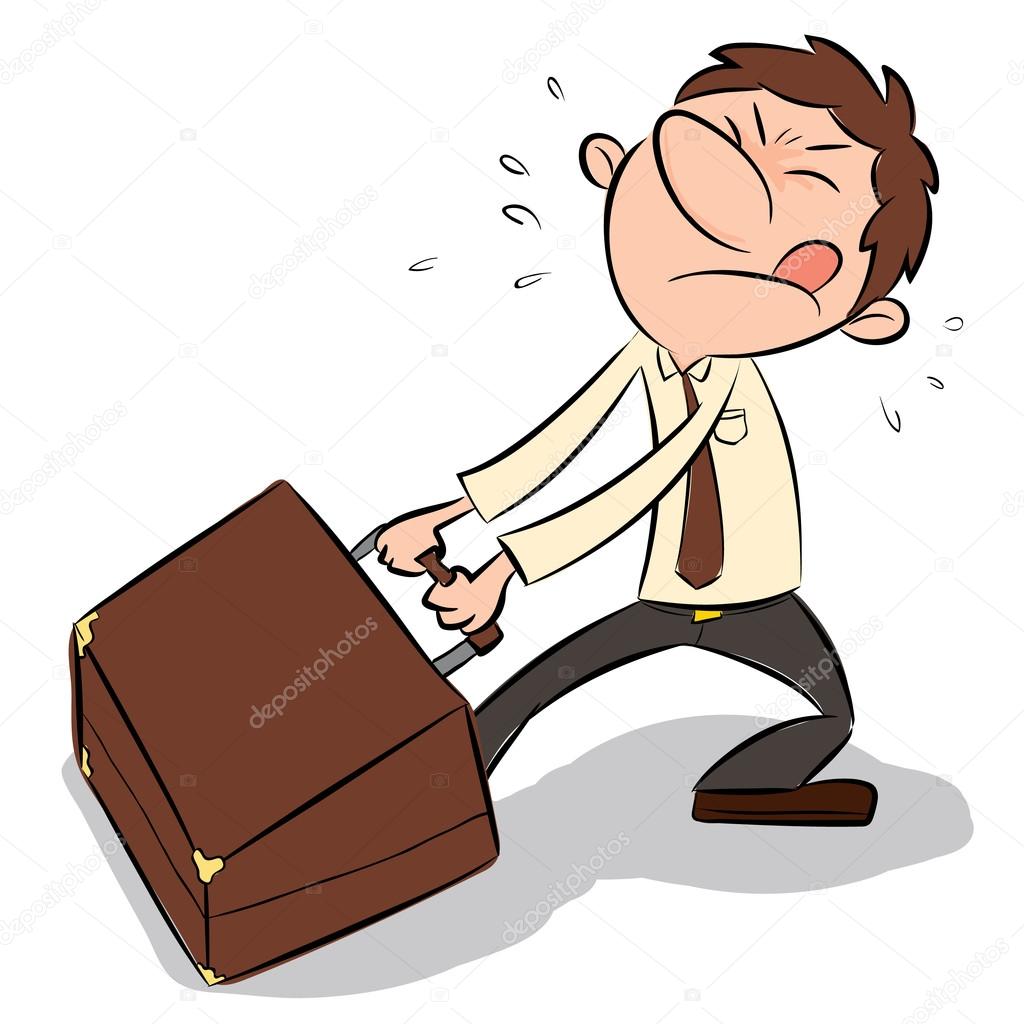 What does it feel like?
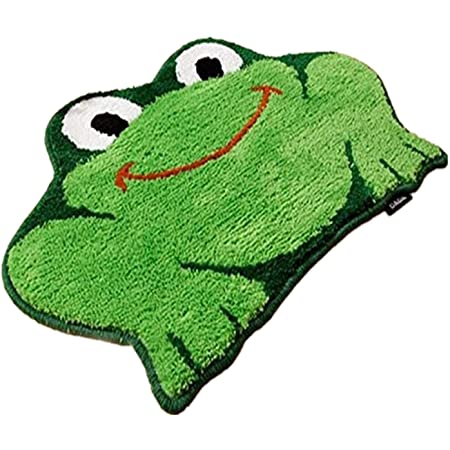 It feels smooth.
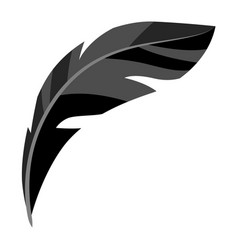 What does it feel like?
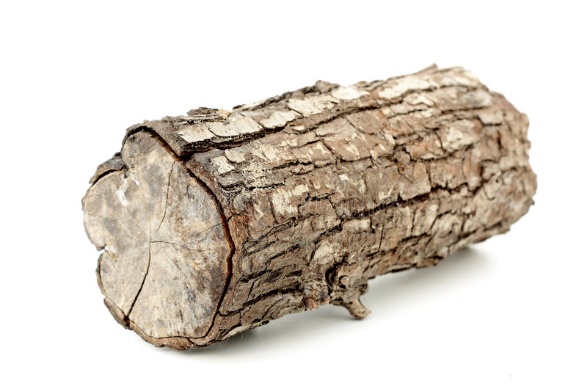 It feels rough.
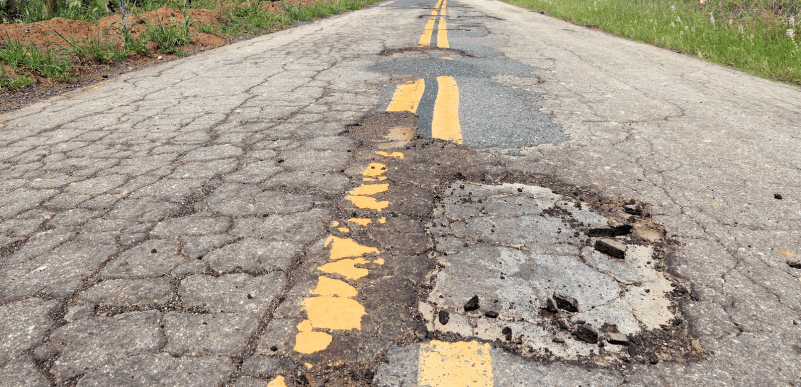 What does it feel like?
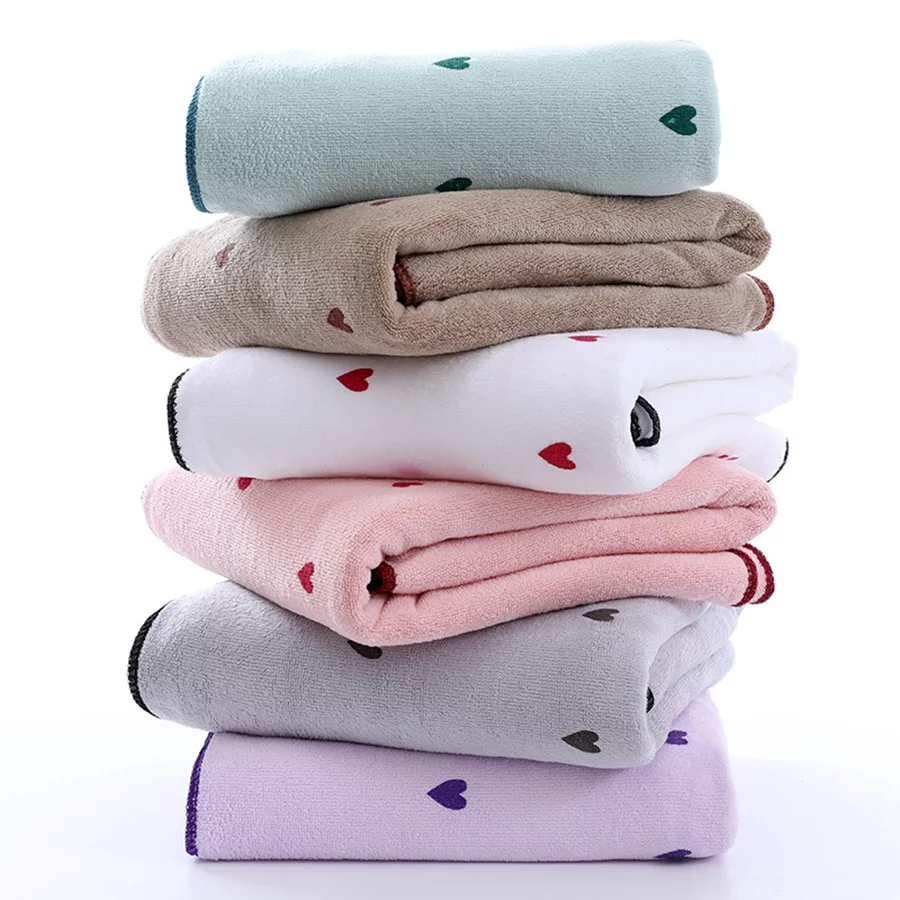 It feels soft and smooth.
What does it feel like?
It feels hard and rough.
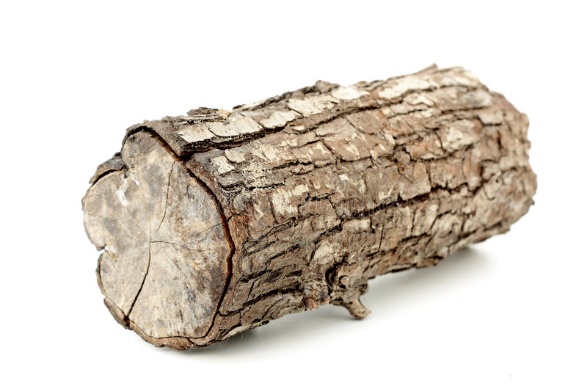 Open p.29 of the Class Book and do it.
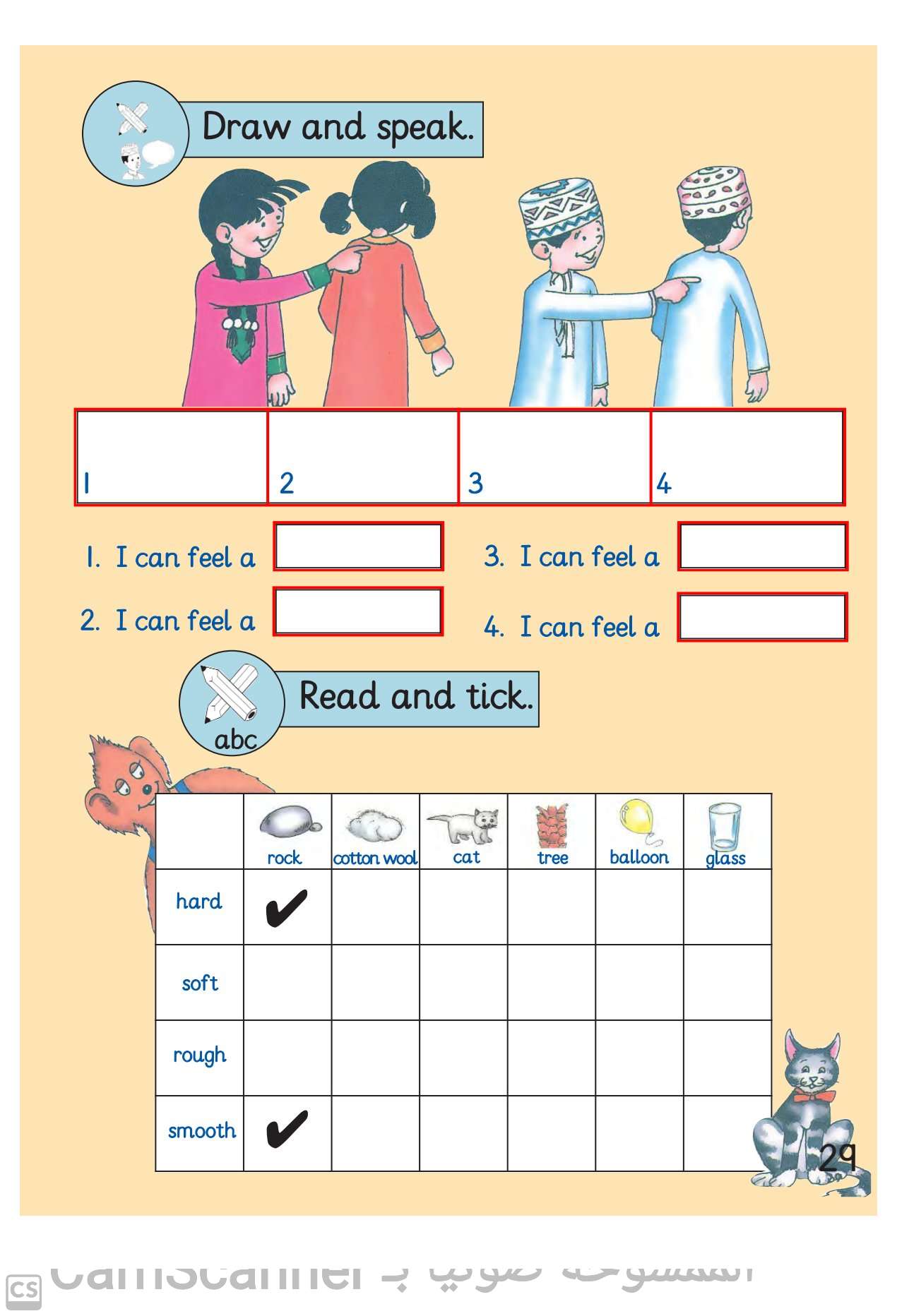 Open p.18 of the Skills Book and do activity 3 .
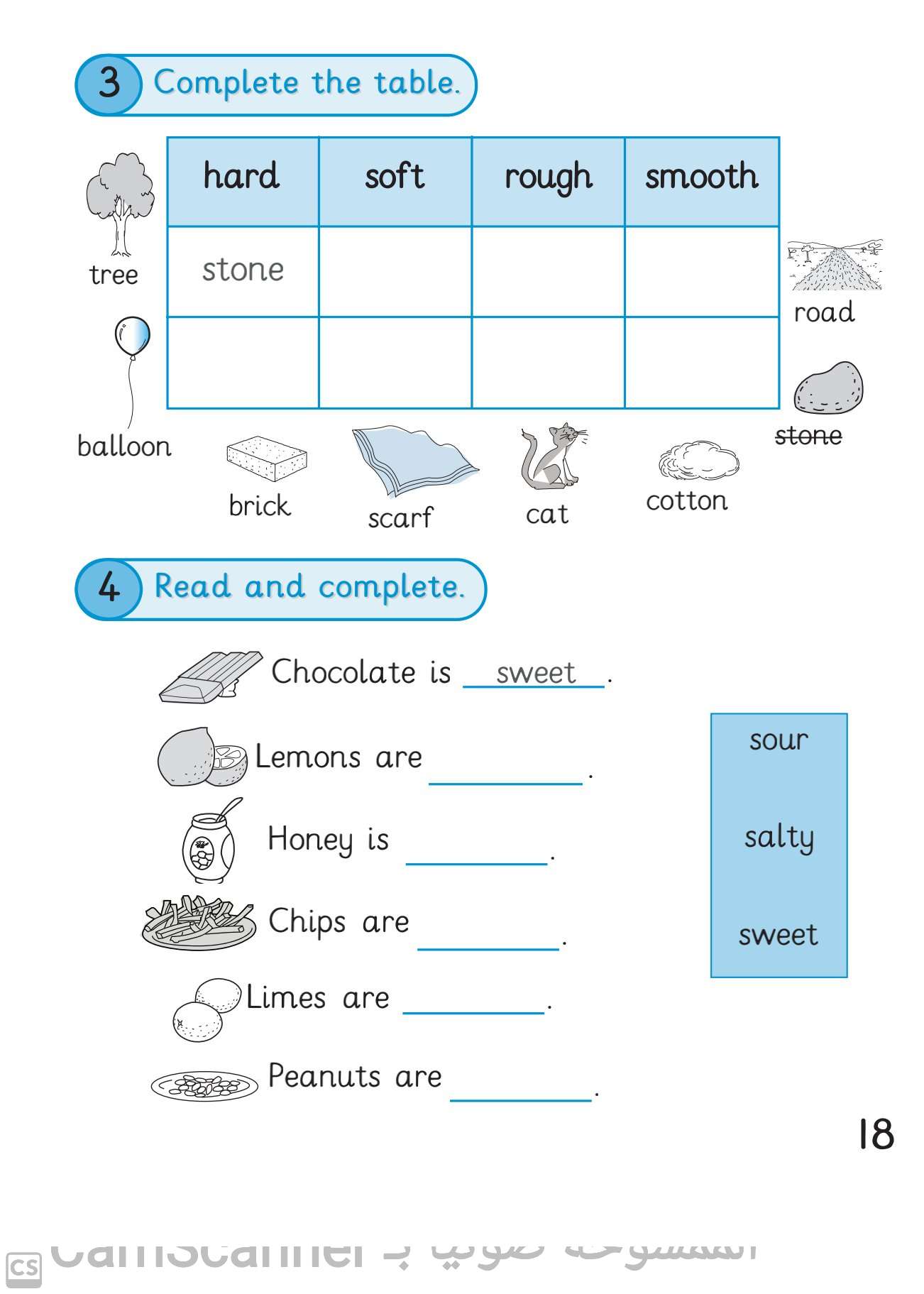 Let’s learn new words.
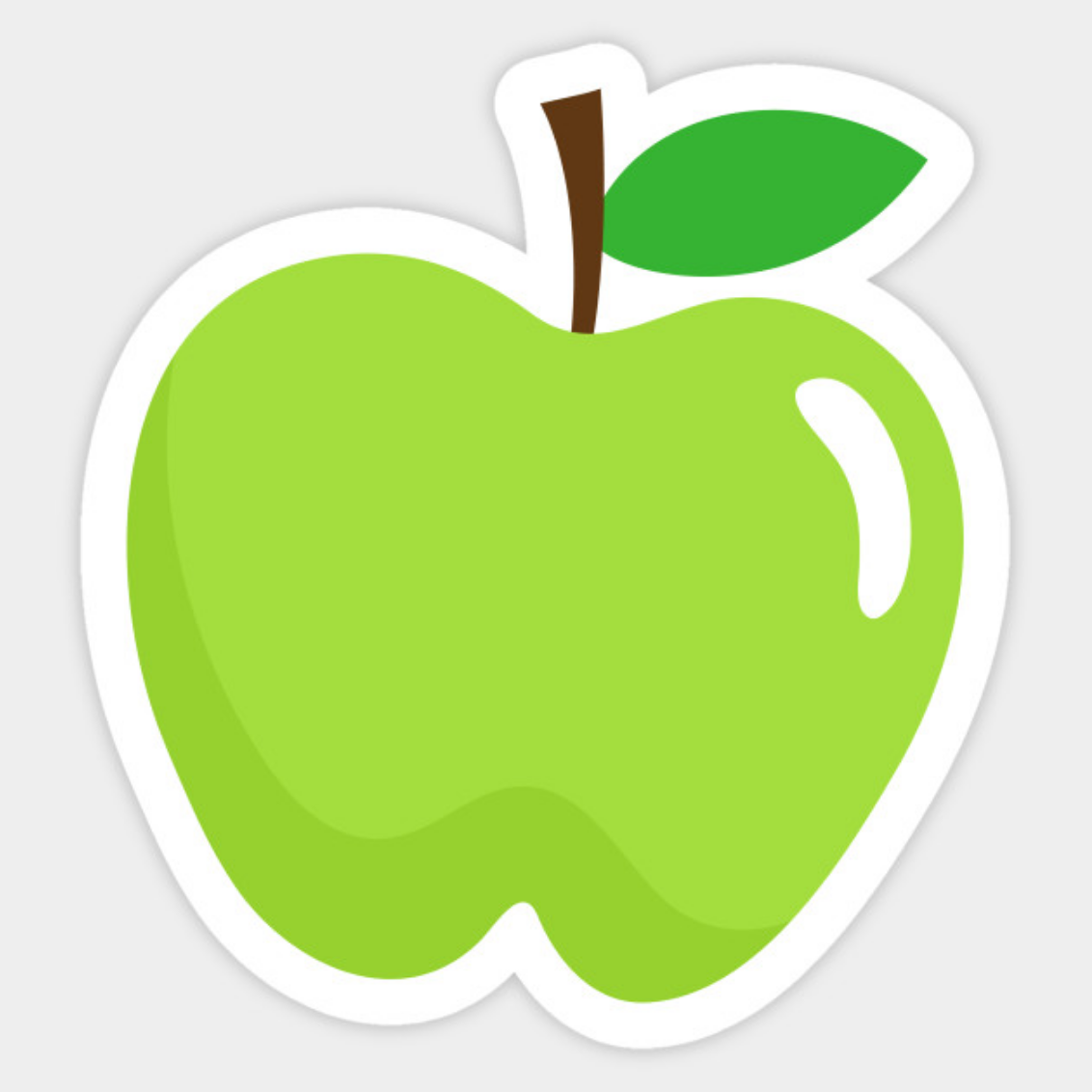 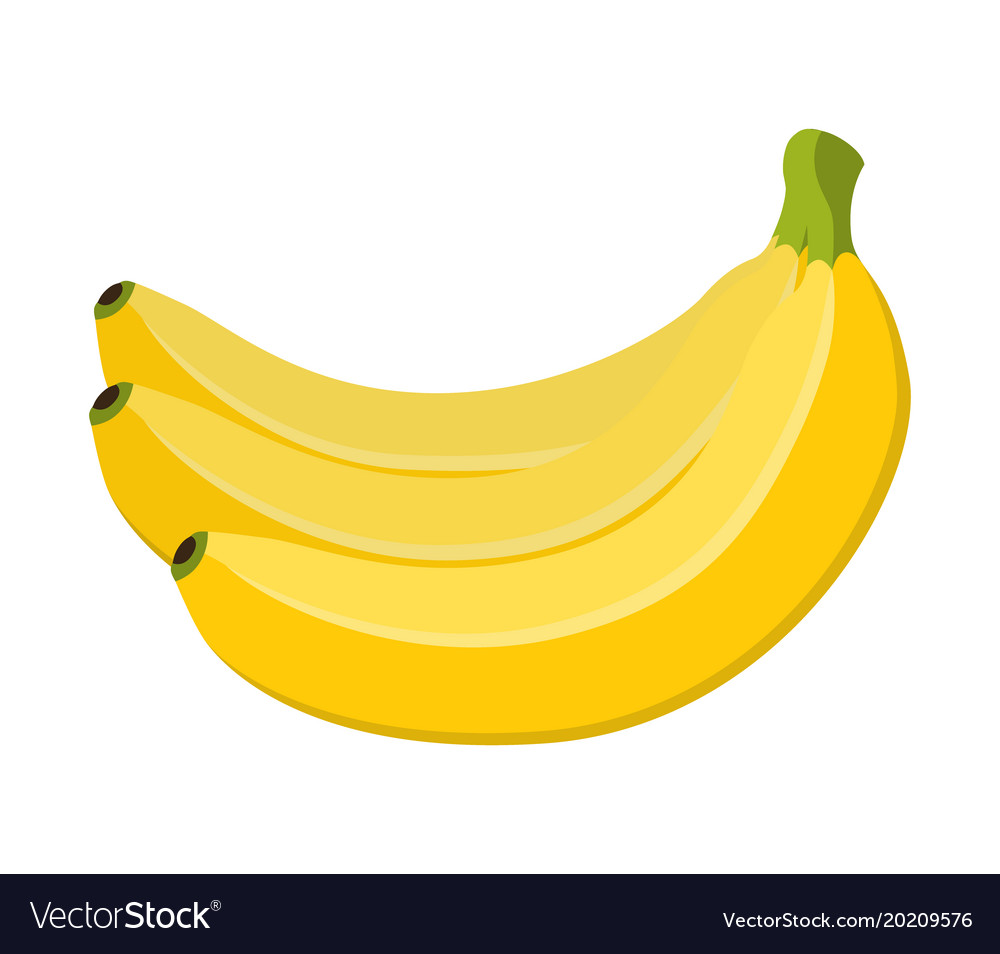 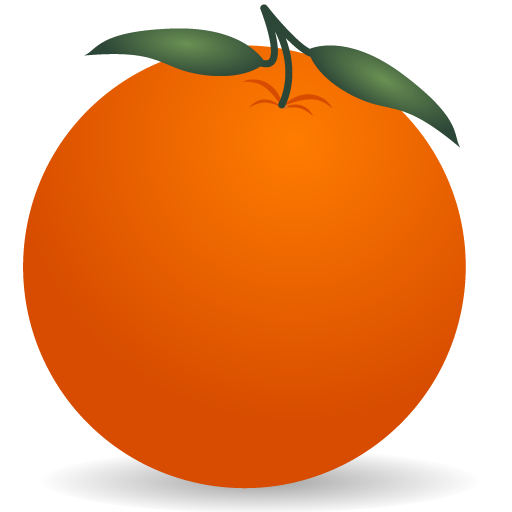 an apple
an orange
a banana
Let’s learn new words.
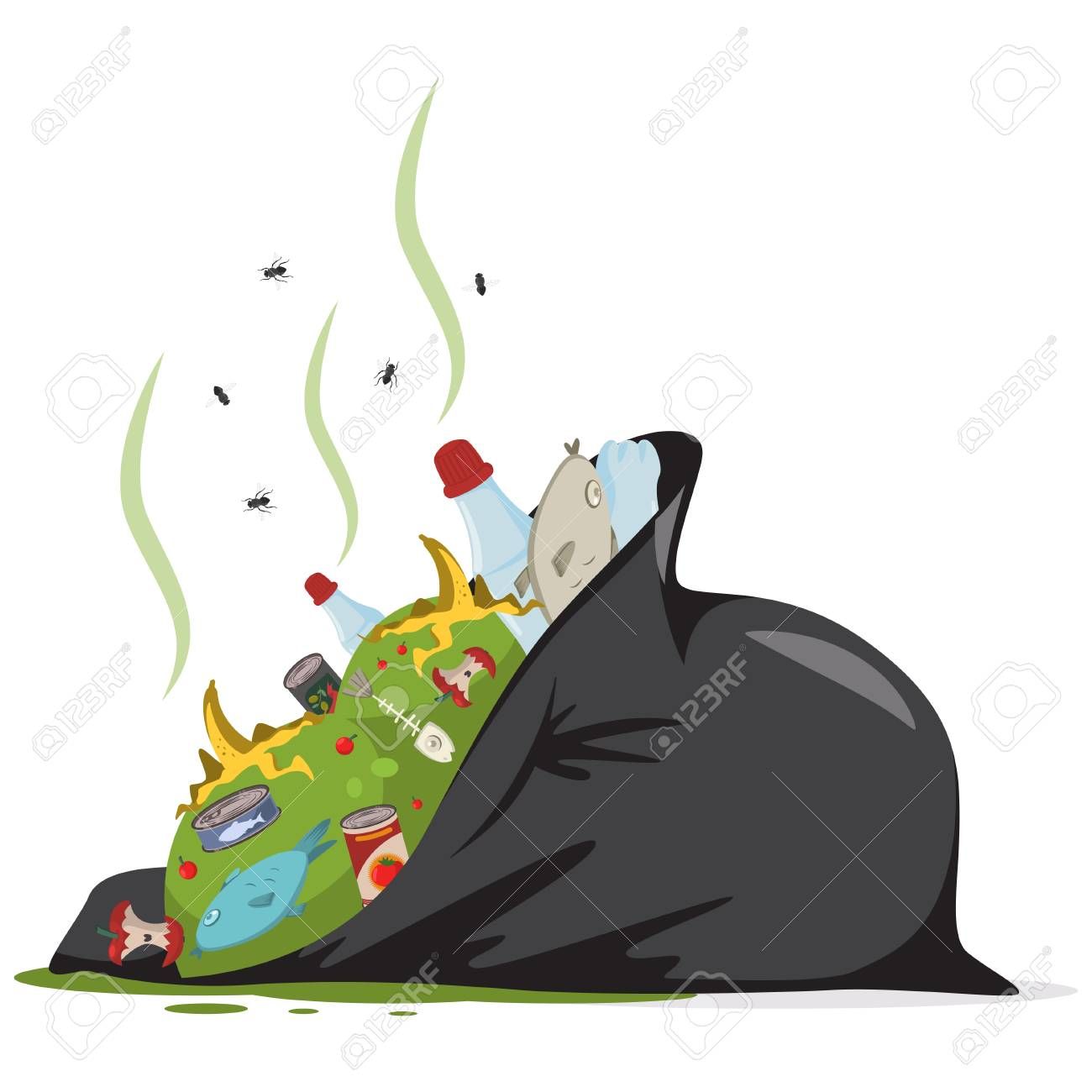 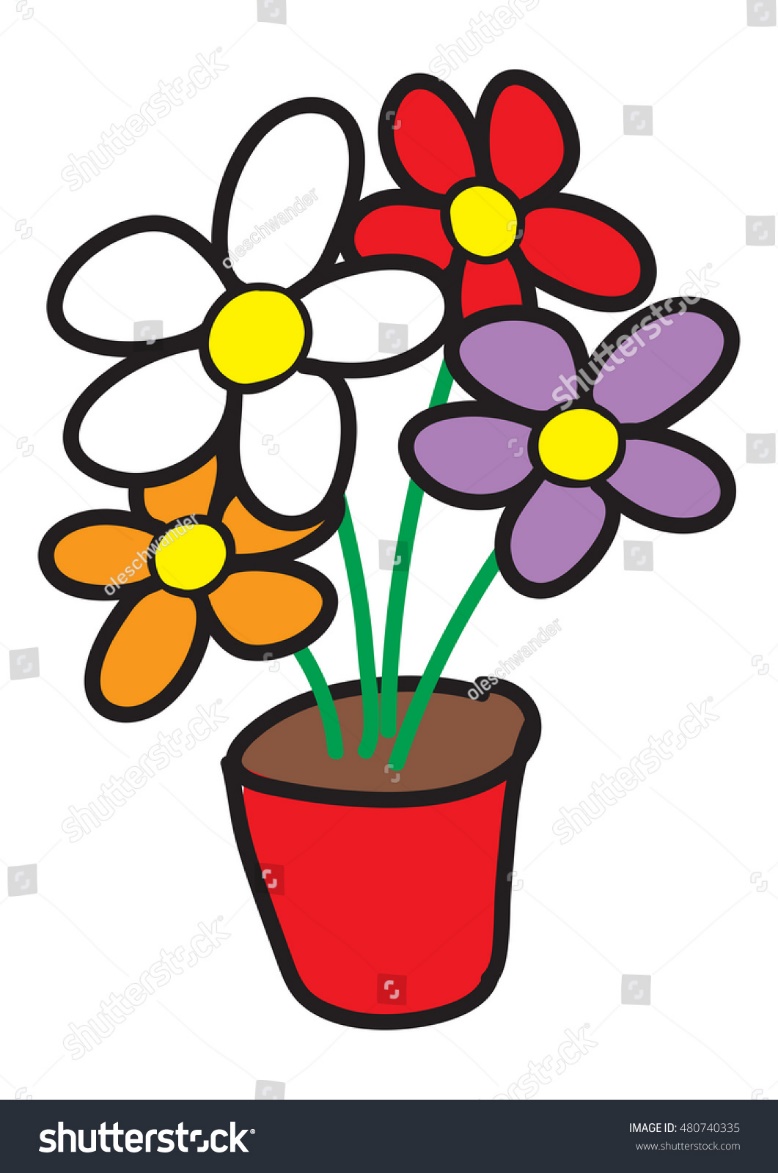 rubbish
flowers
Open p.30 of the Class Book and do activity 2.
banana
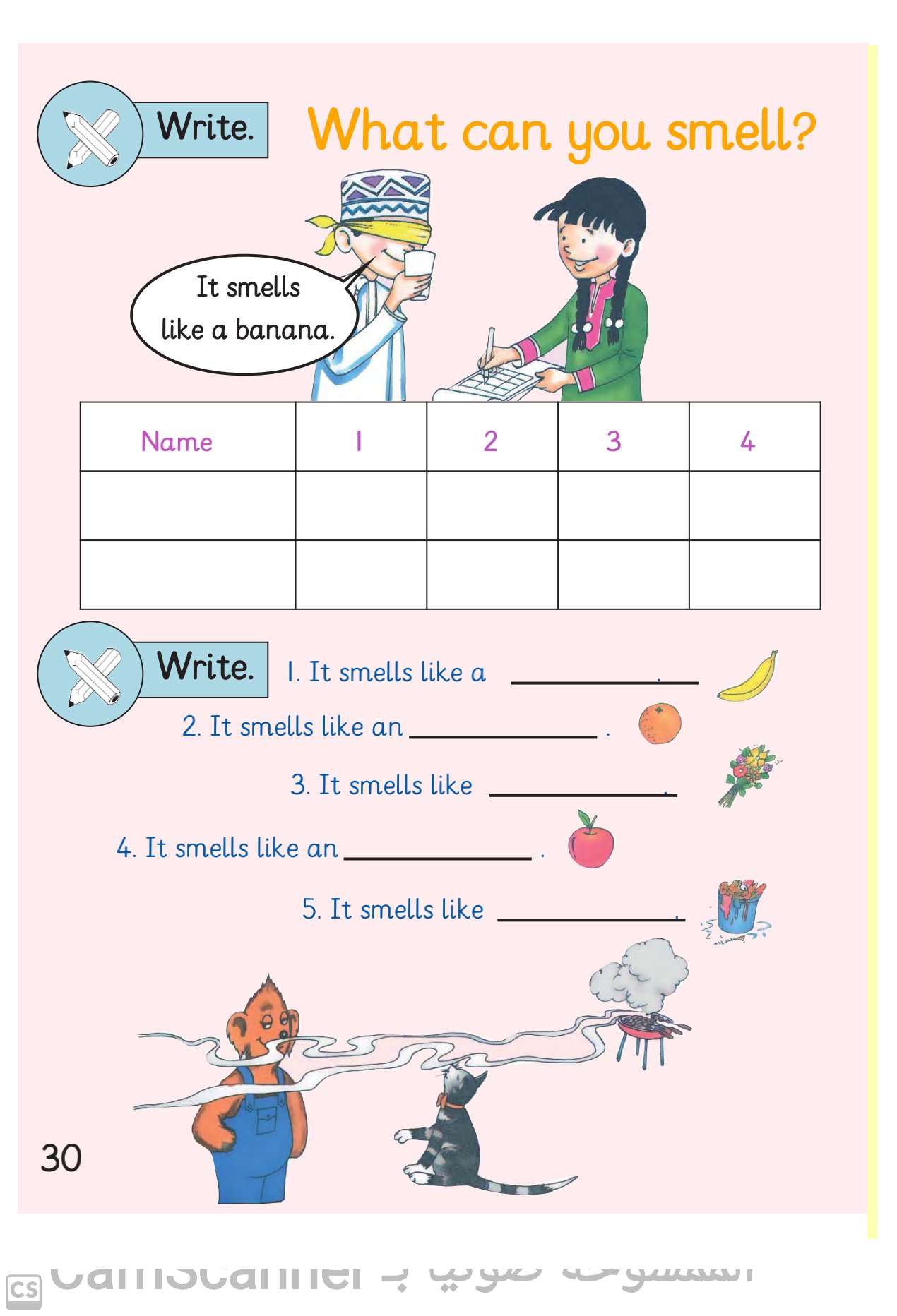 Now study these words.
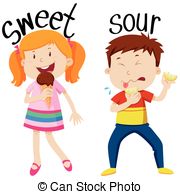 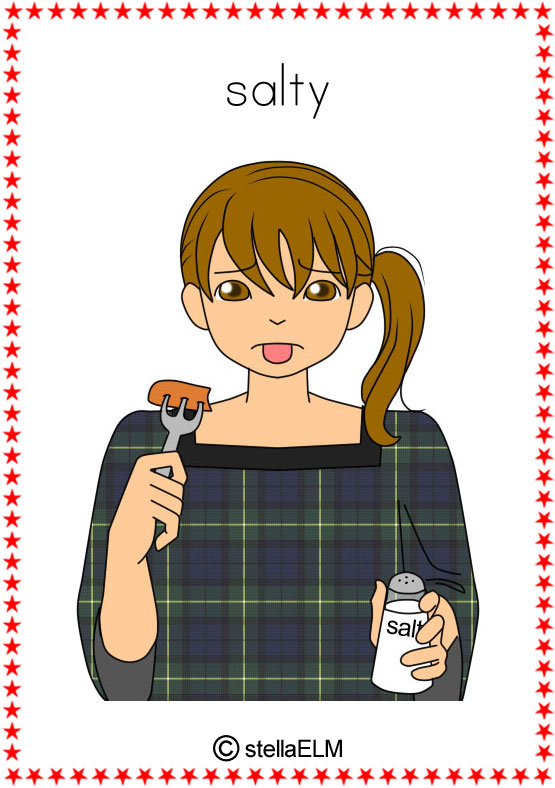 Listen and put a      .
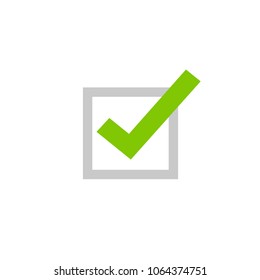 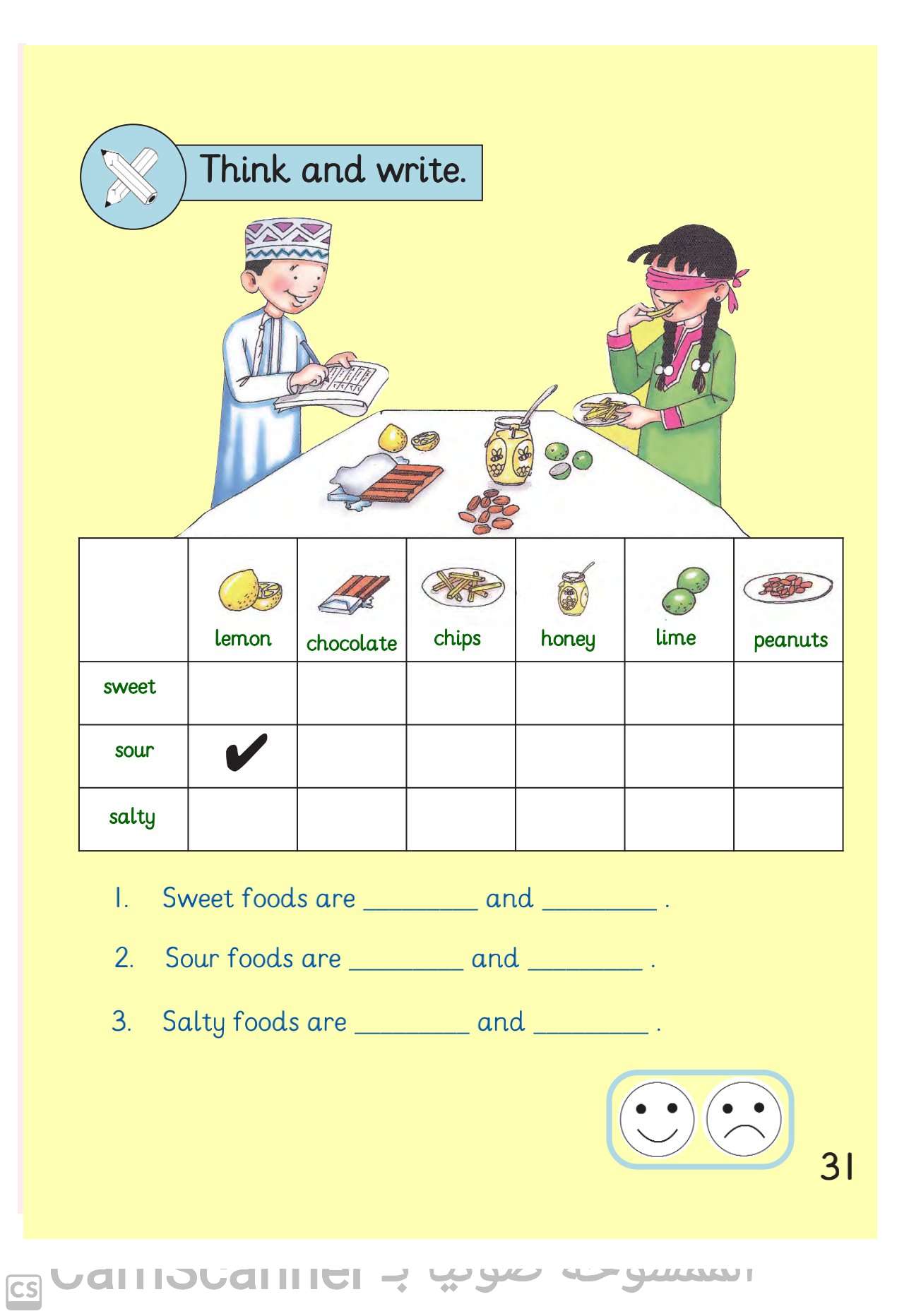 https://ict.moe.gov.om/audio/sound/2/English/P2/G2B%20L3.6.mp3
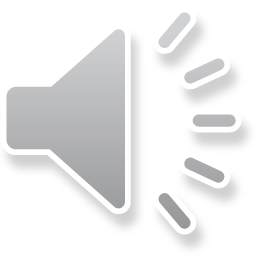 31
Now read and complete the sentences.
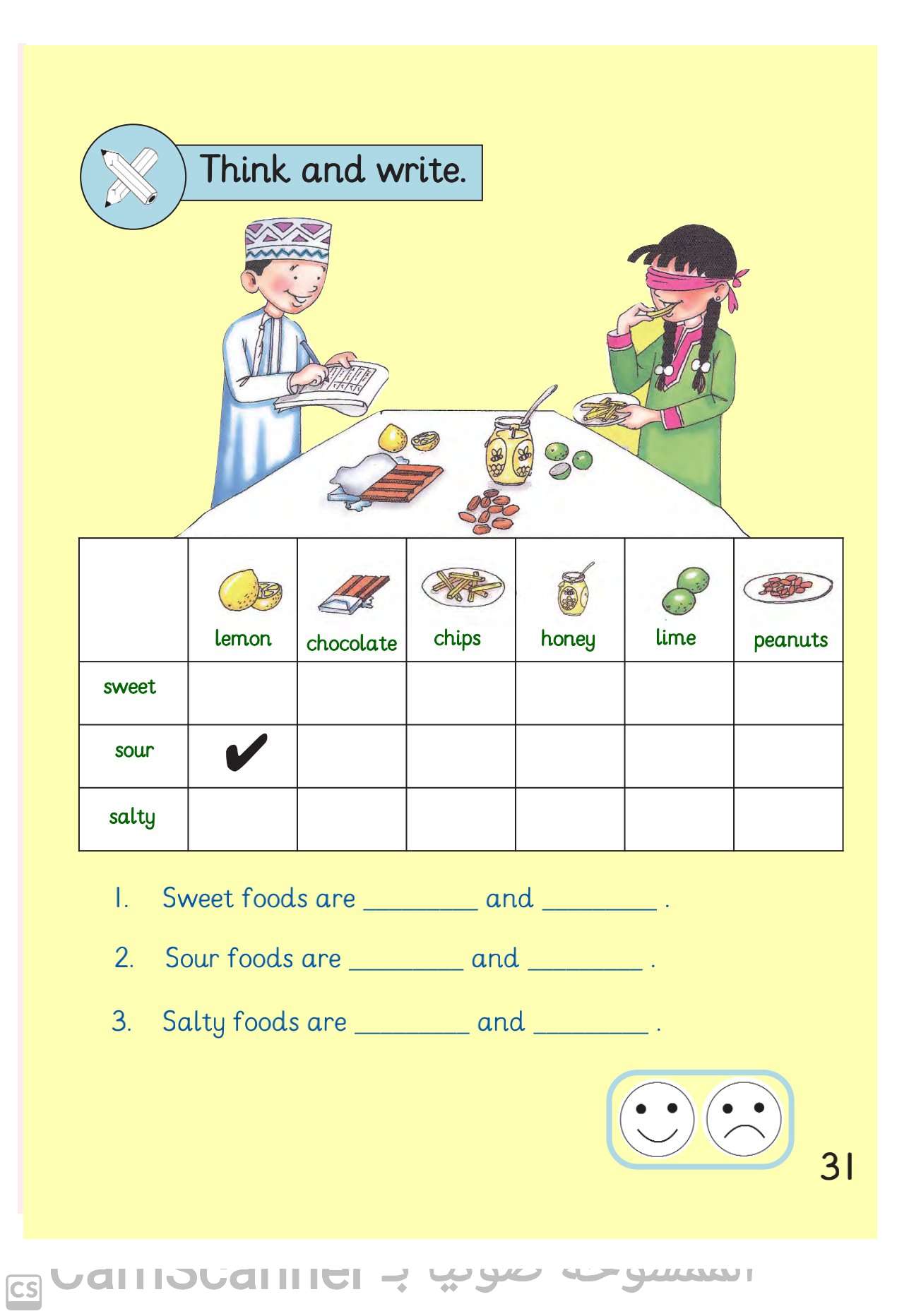 honey
chocolate
Homework
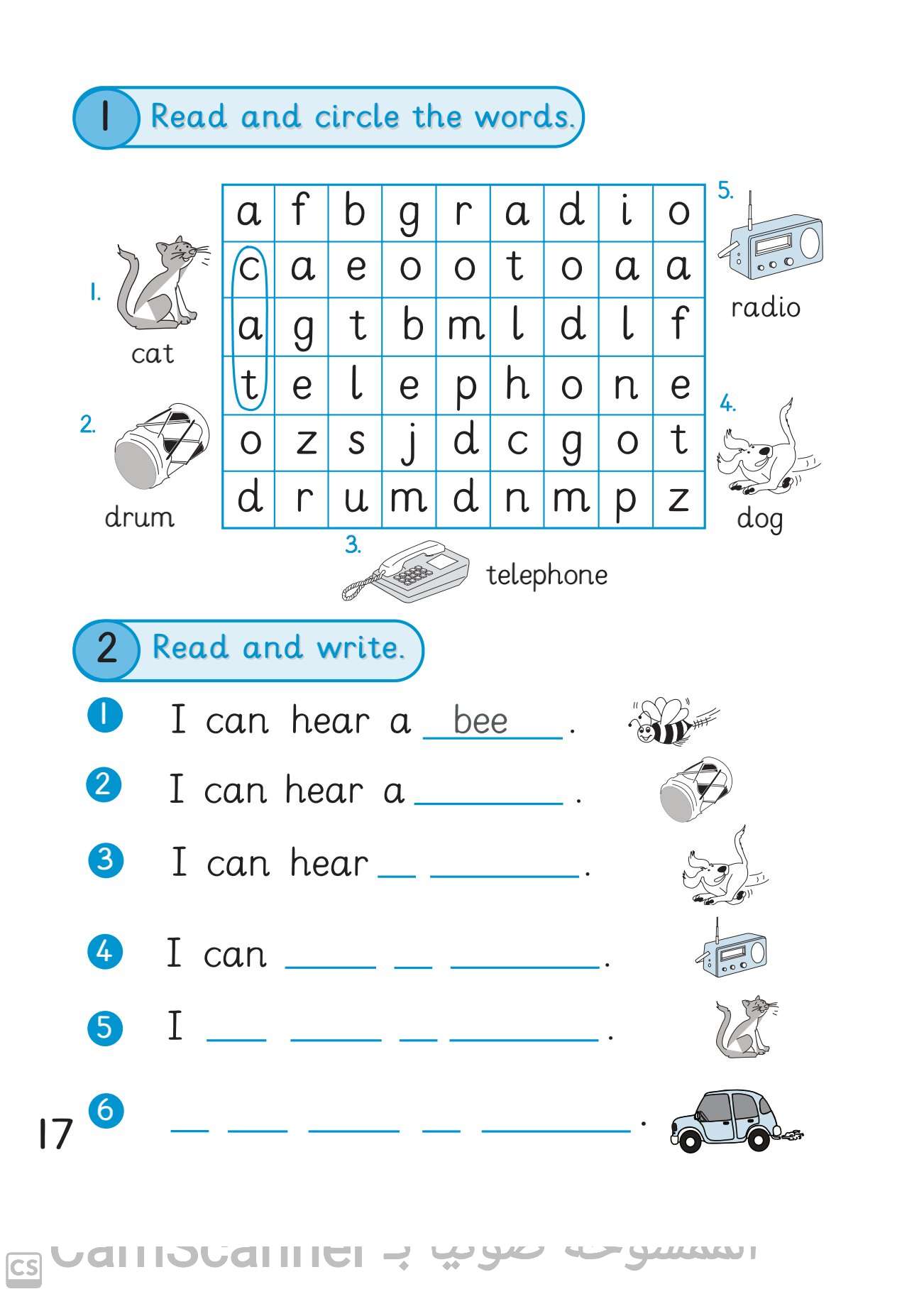